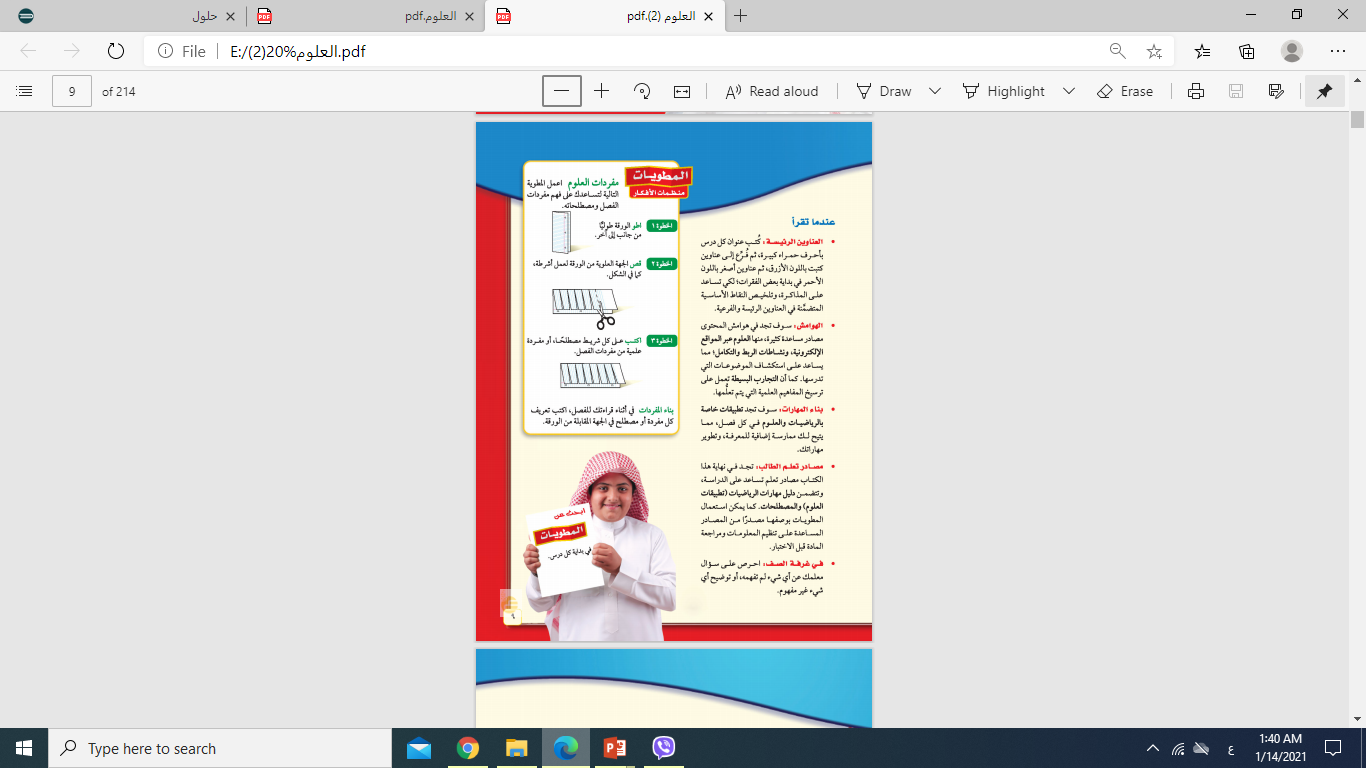 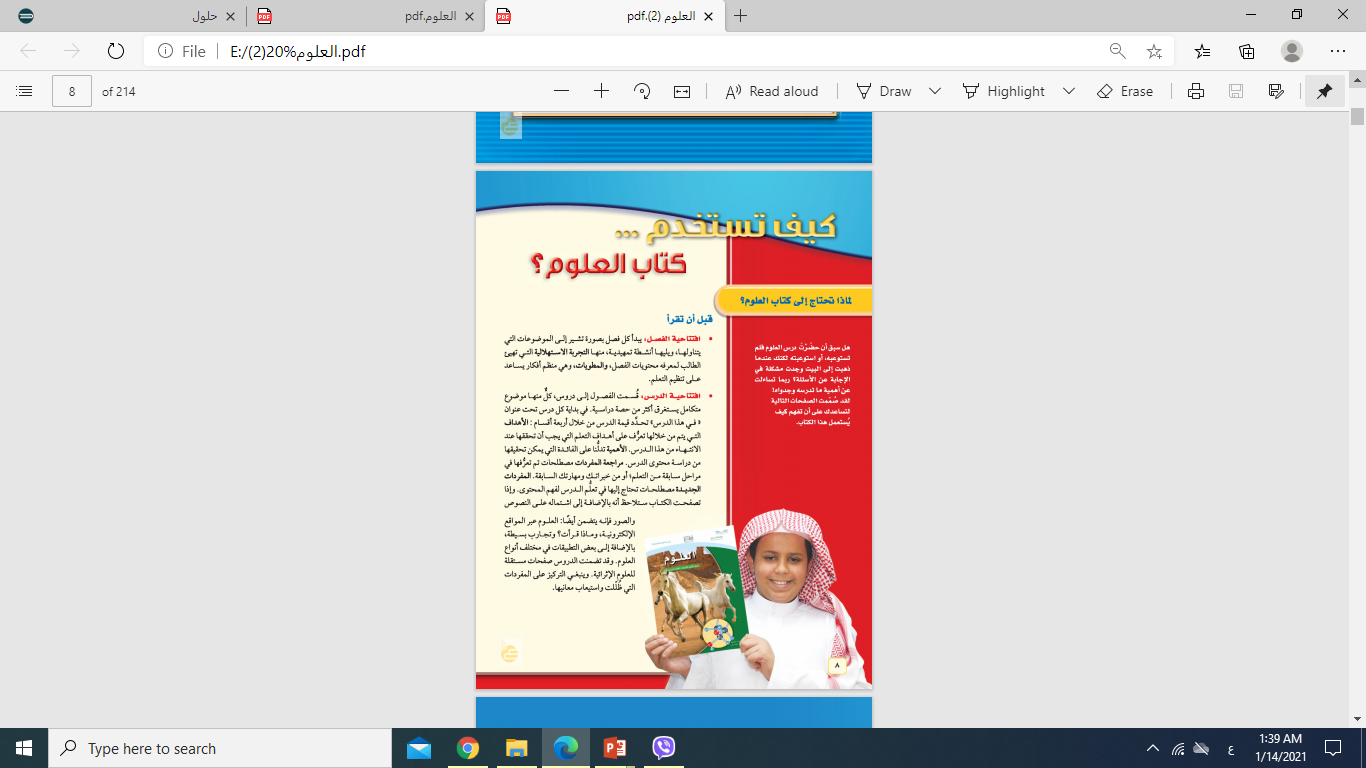 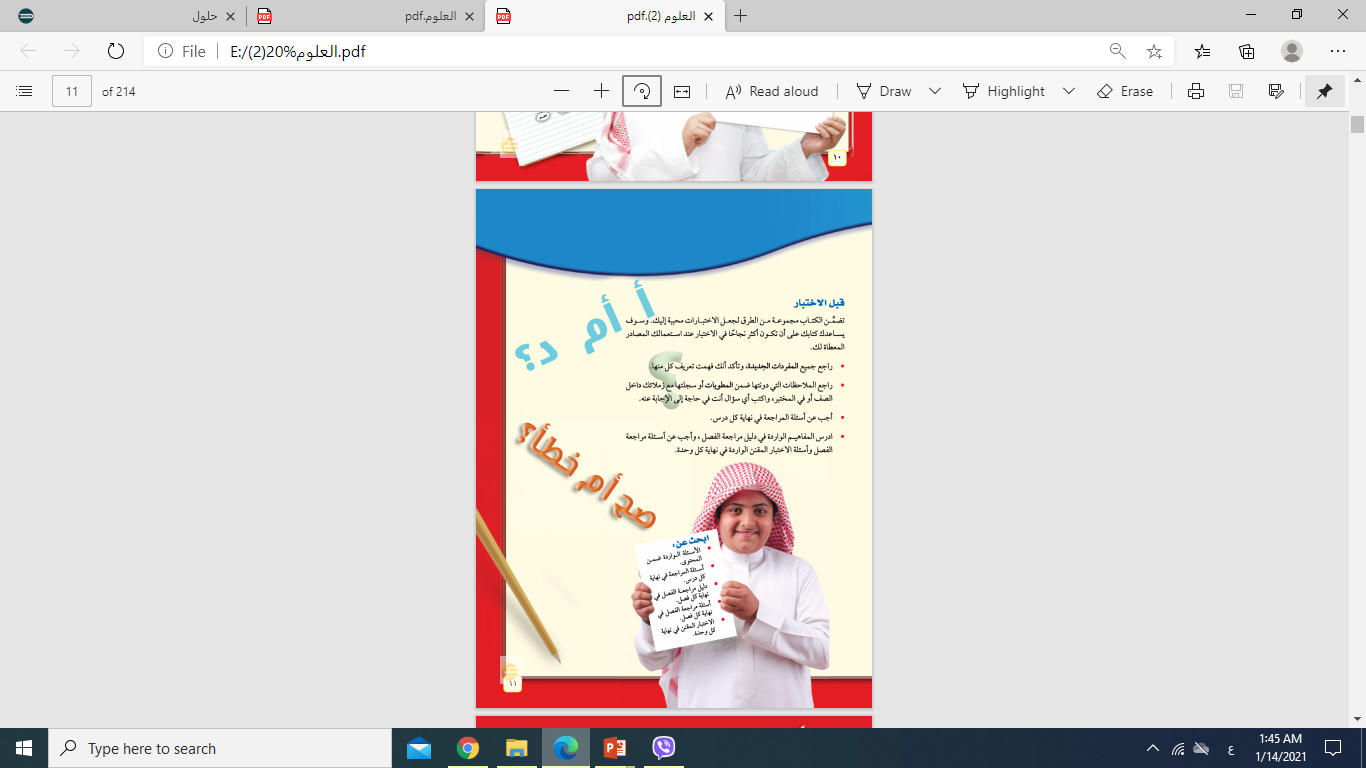 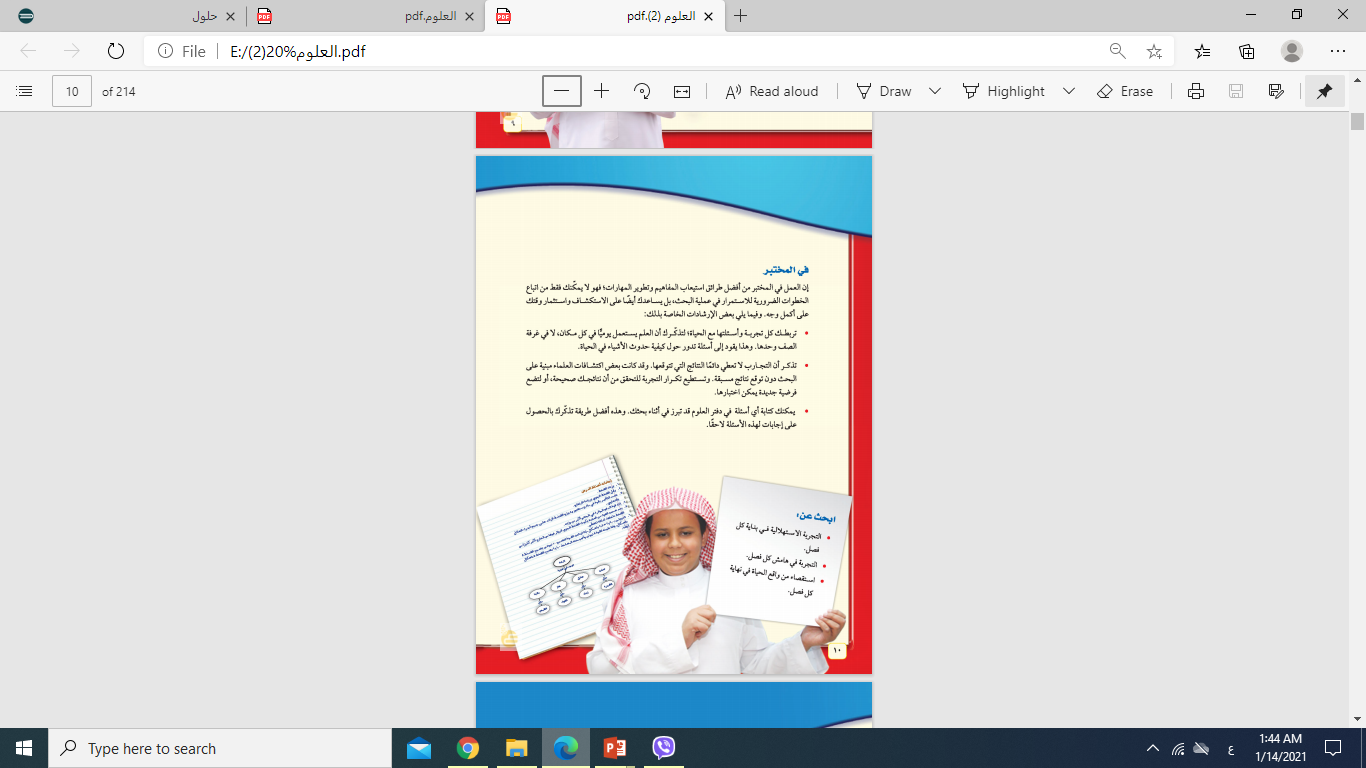 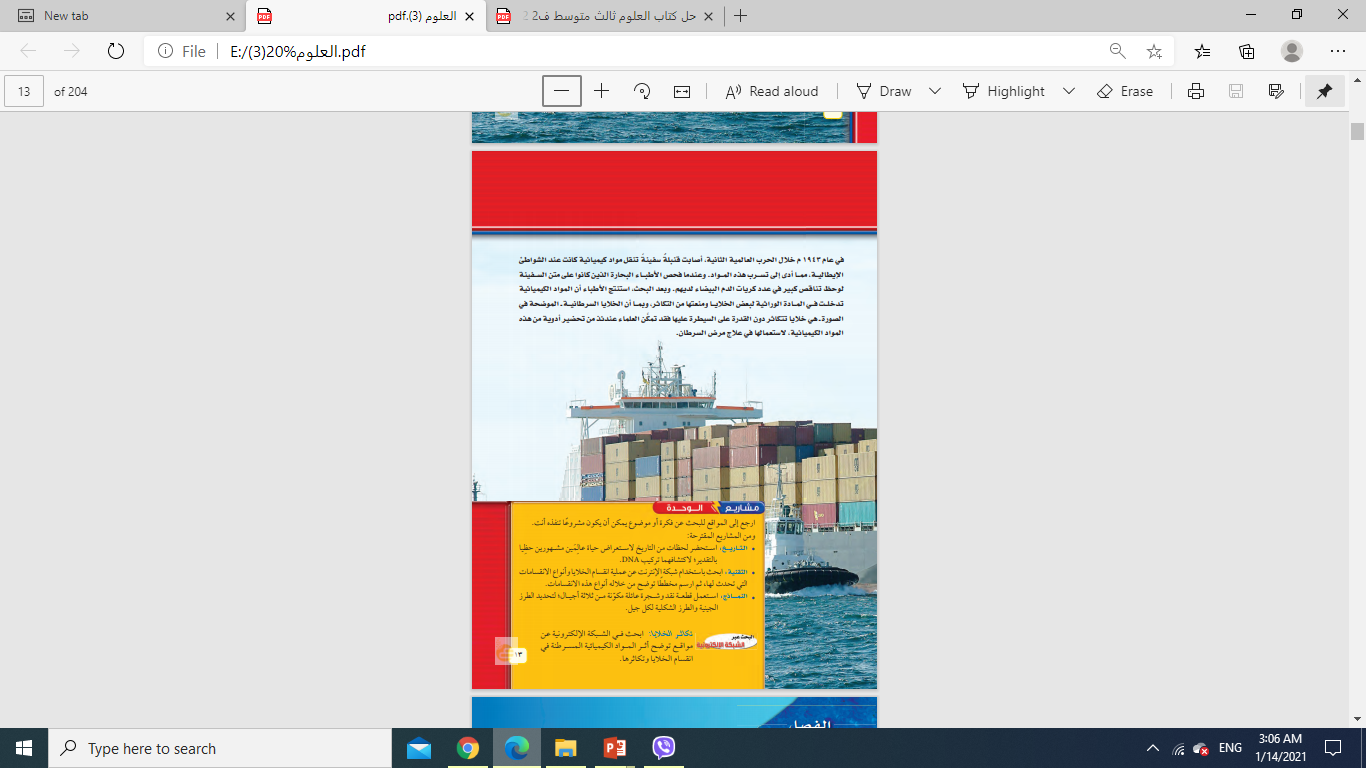 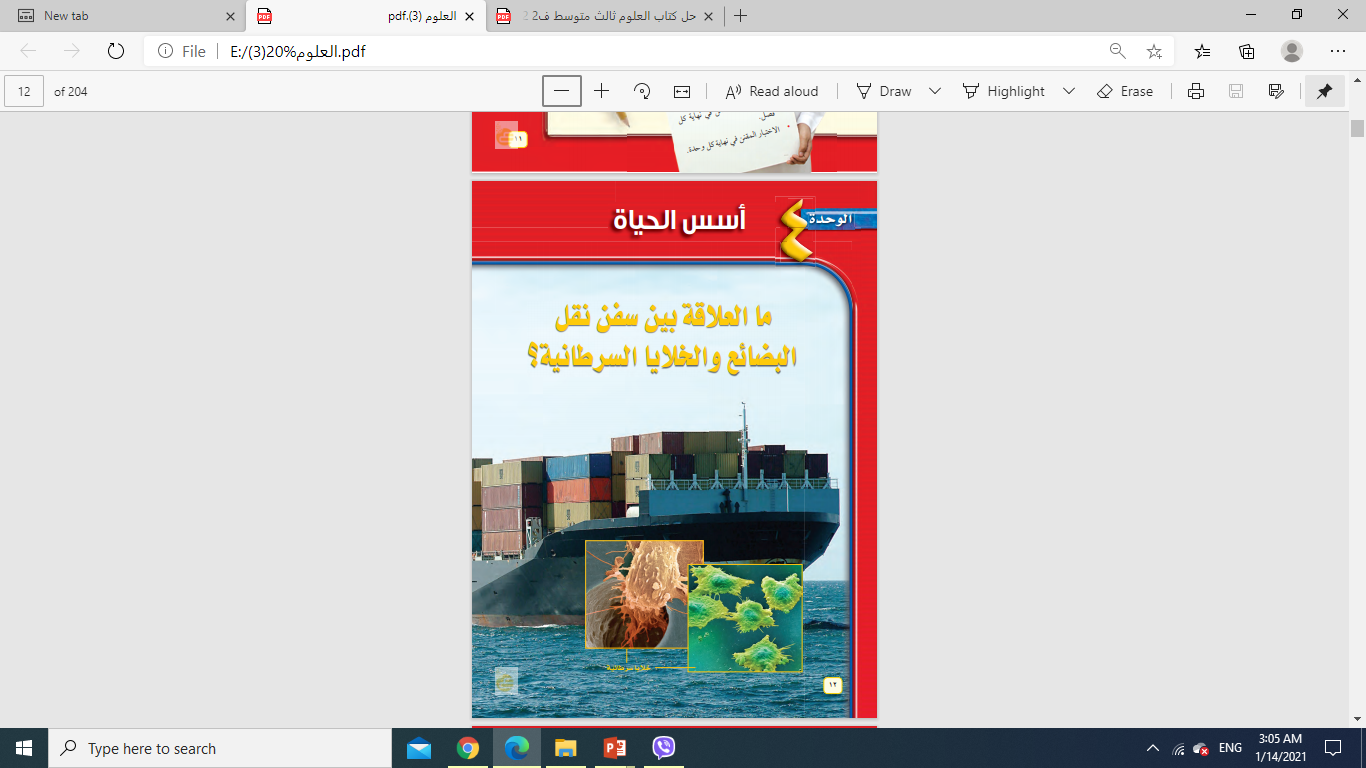 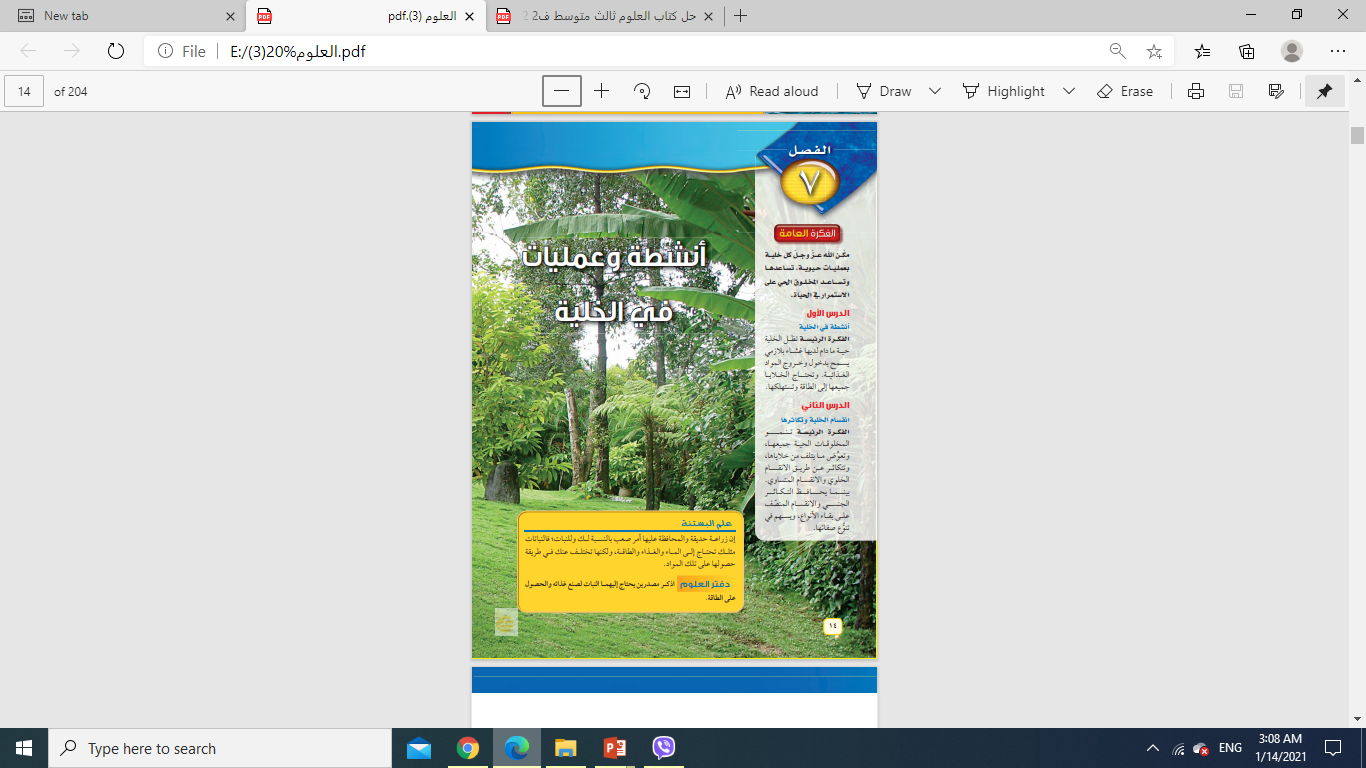 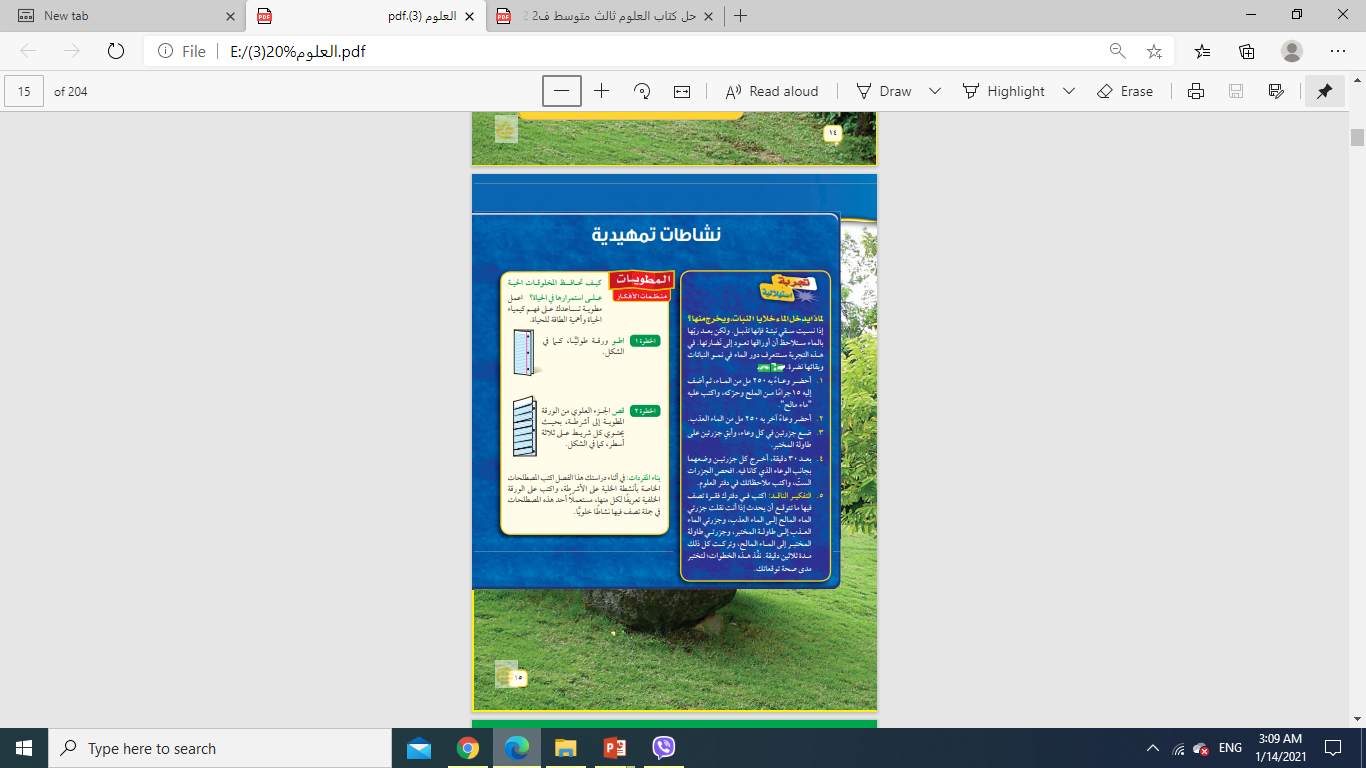 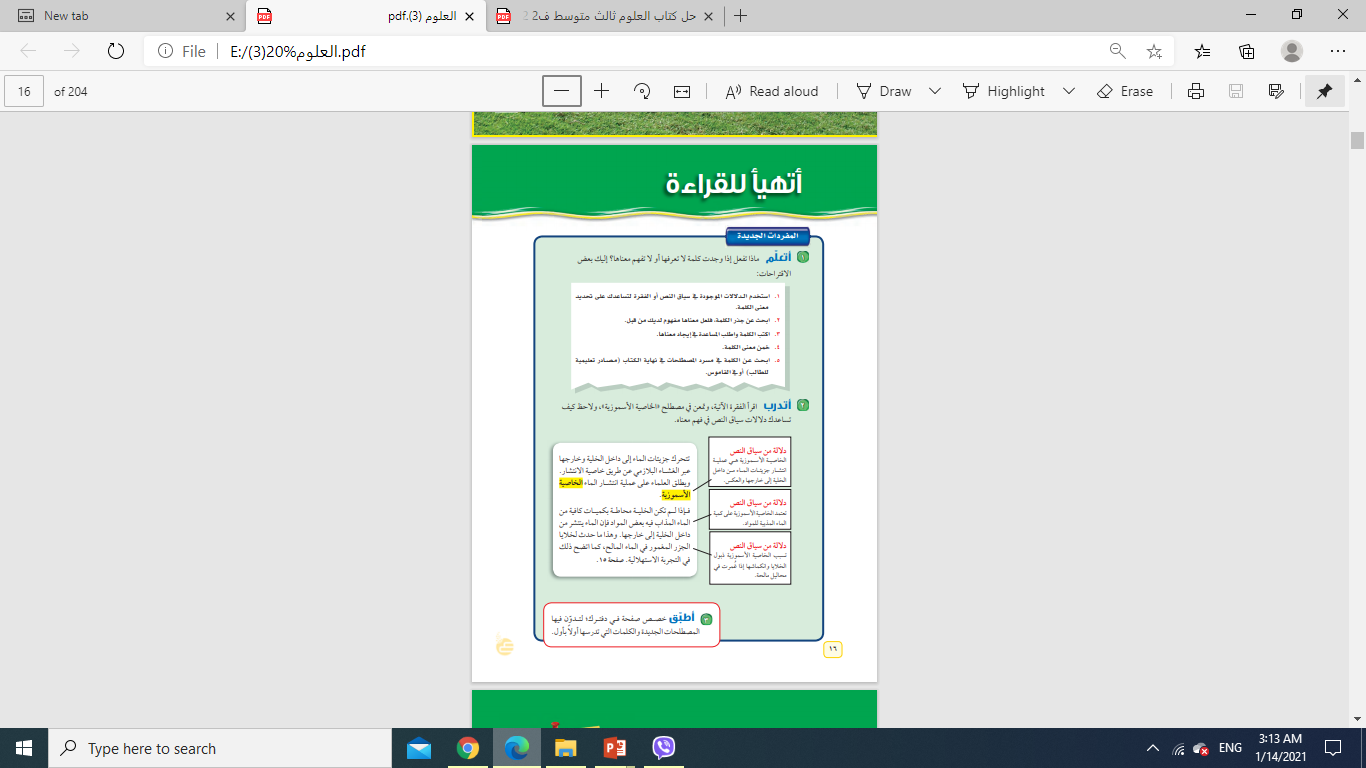 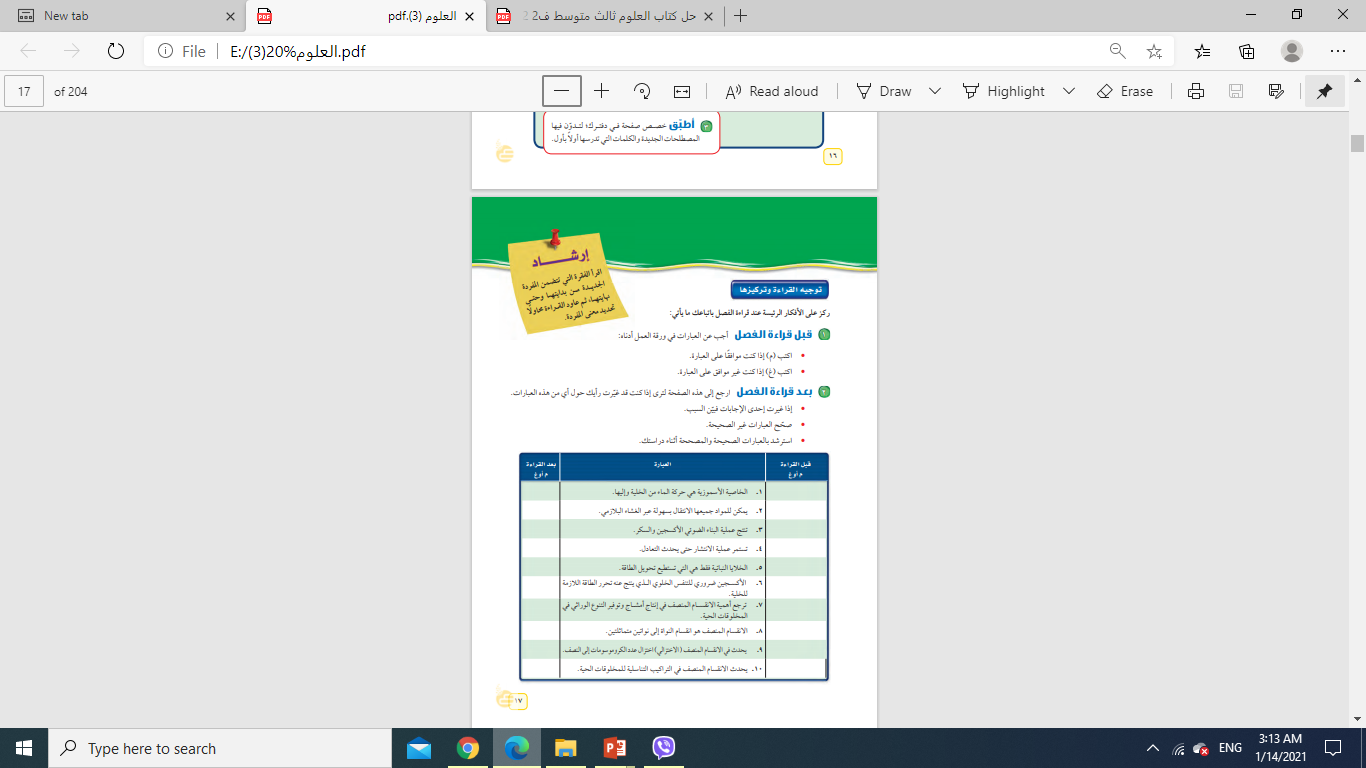 أنشطة في الخلية
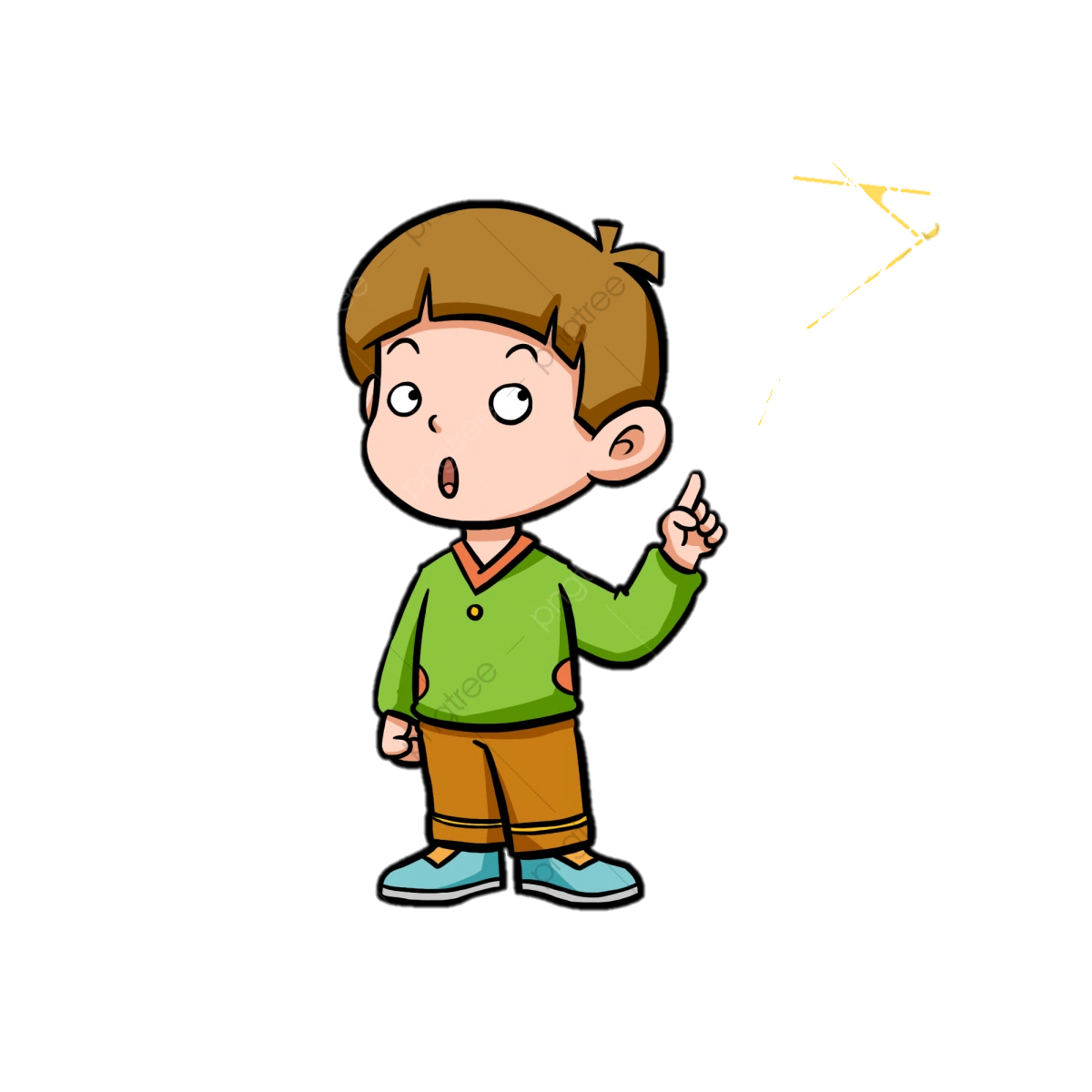 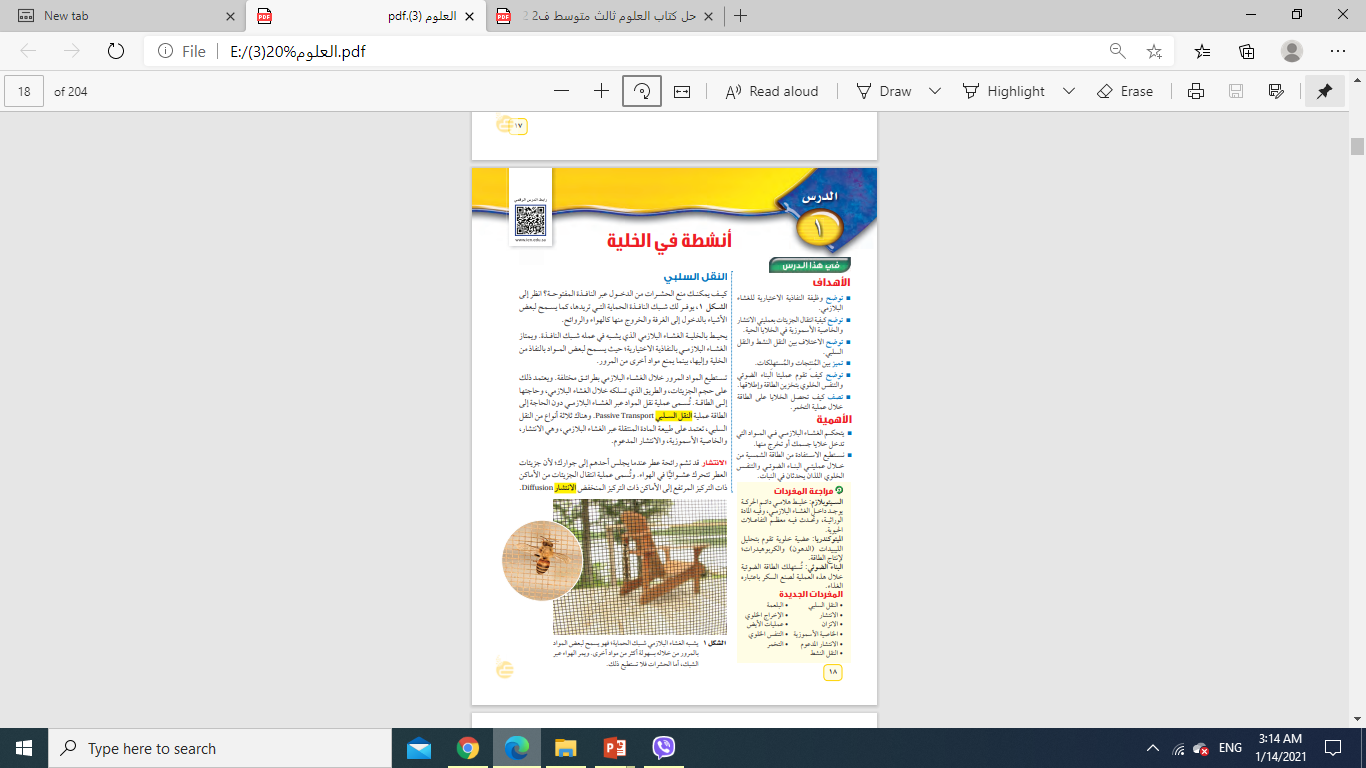 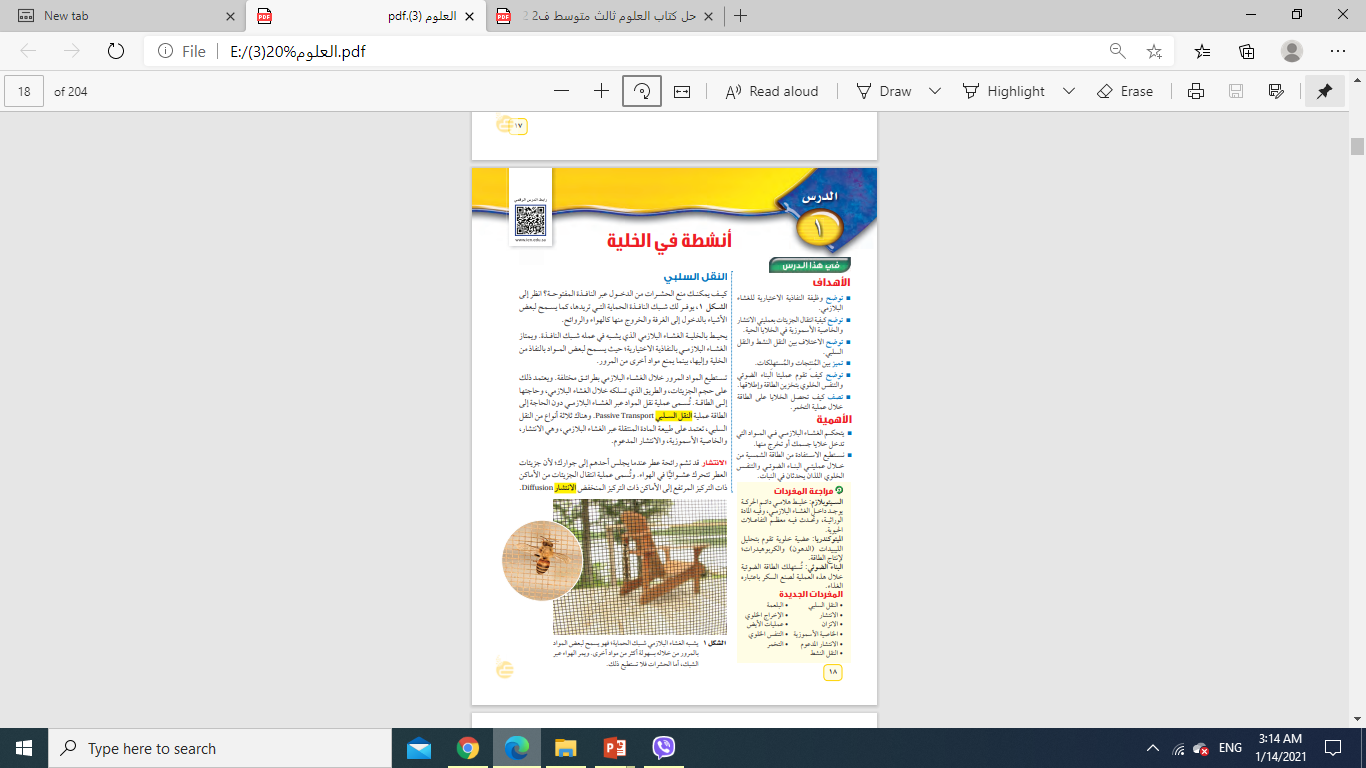 تجدنا  في جوجل
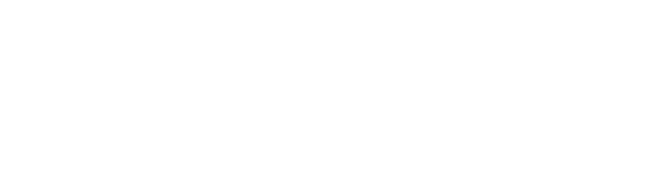 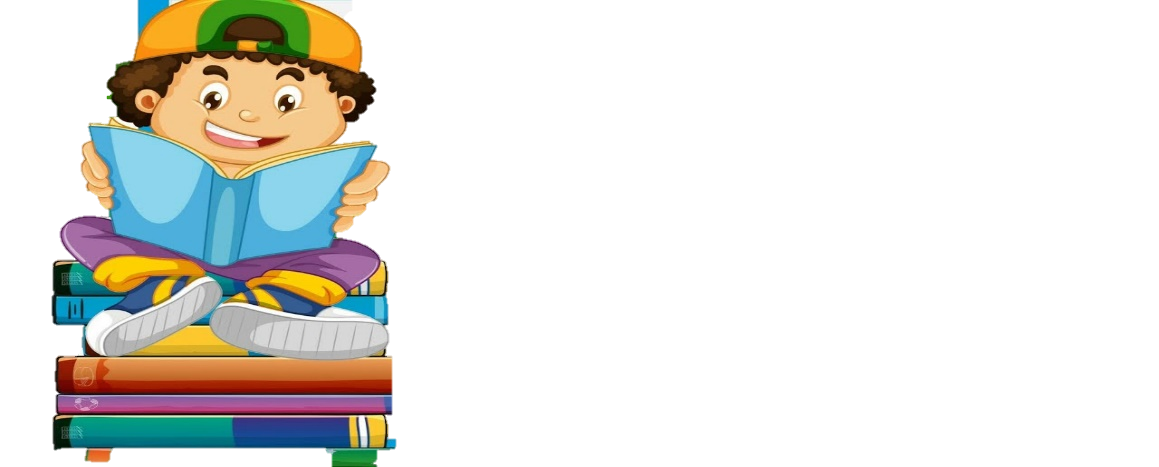 النقل السلبي
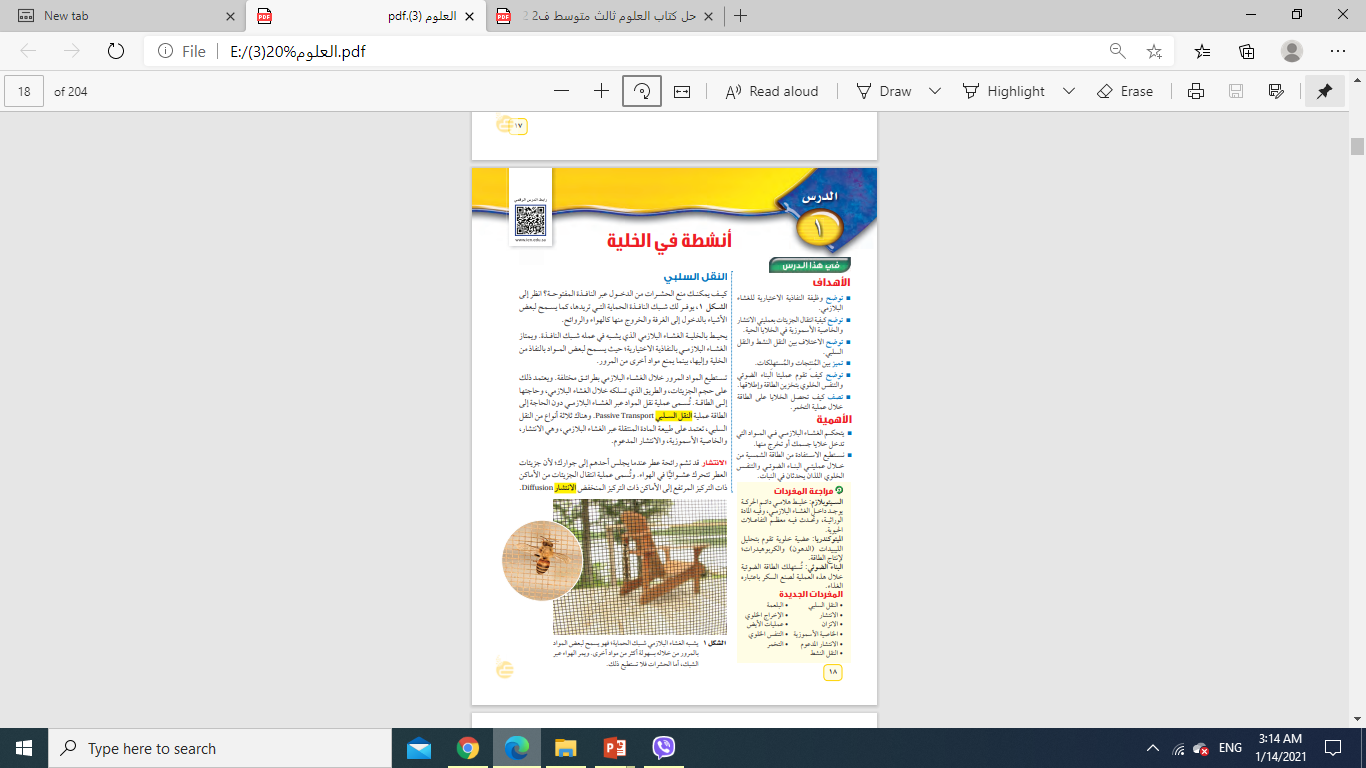 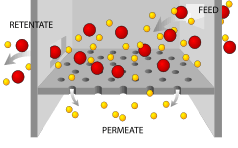 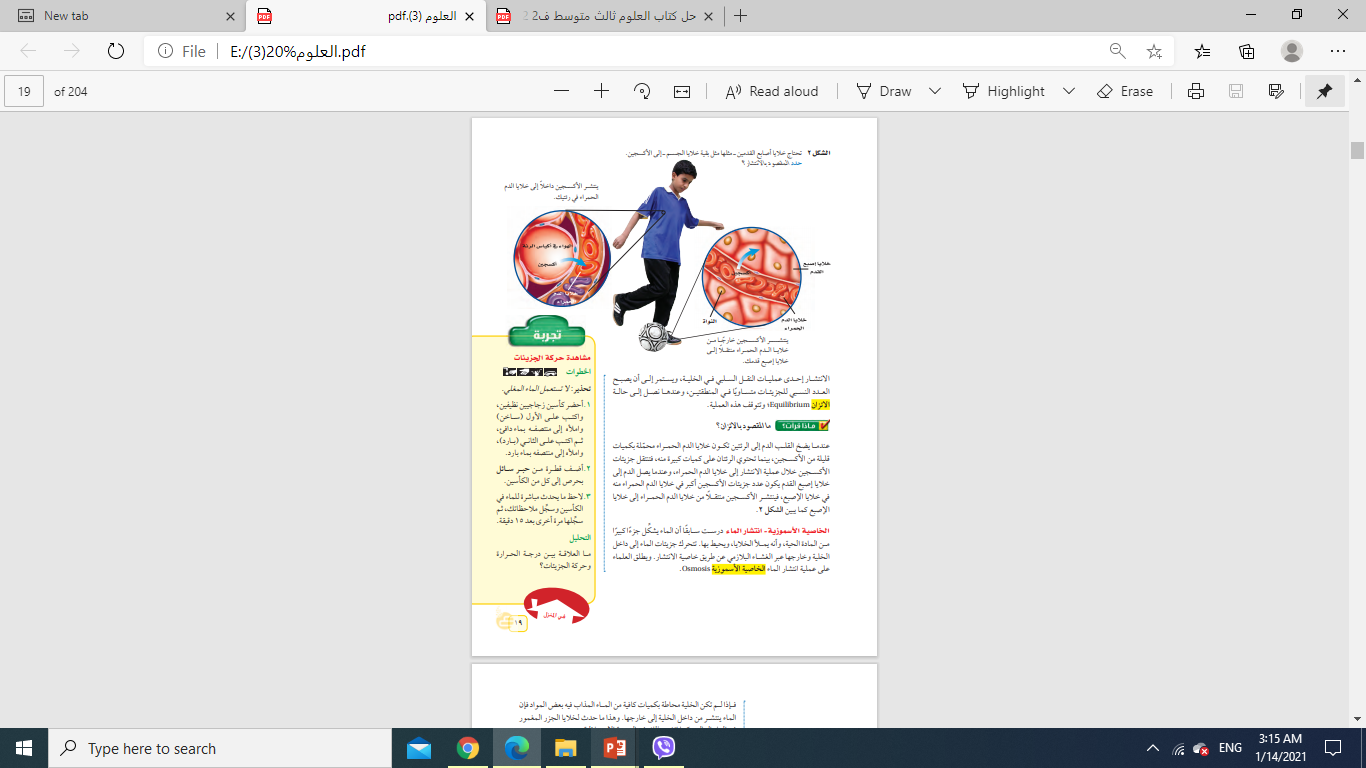 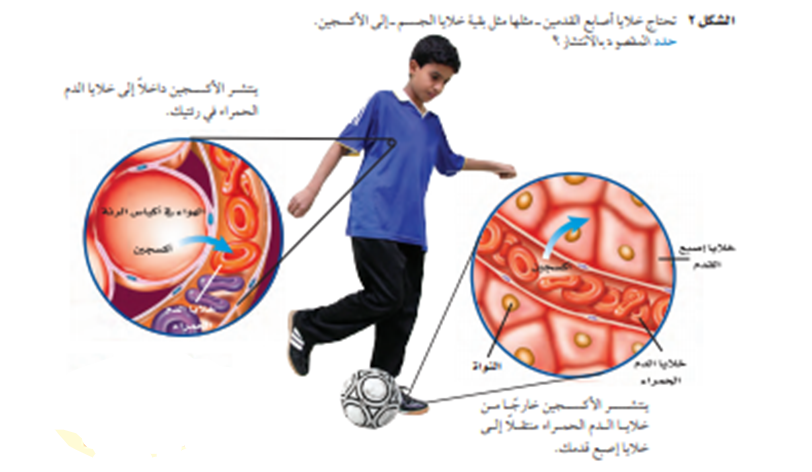 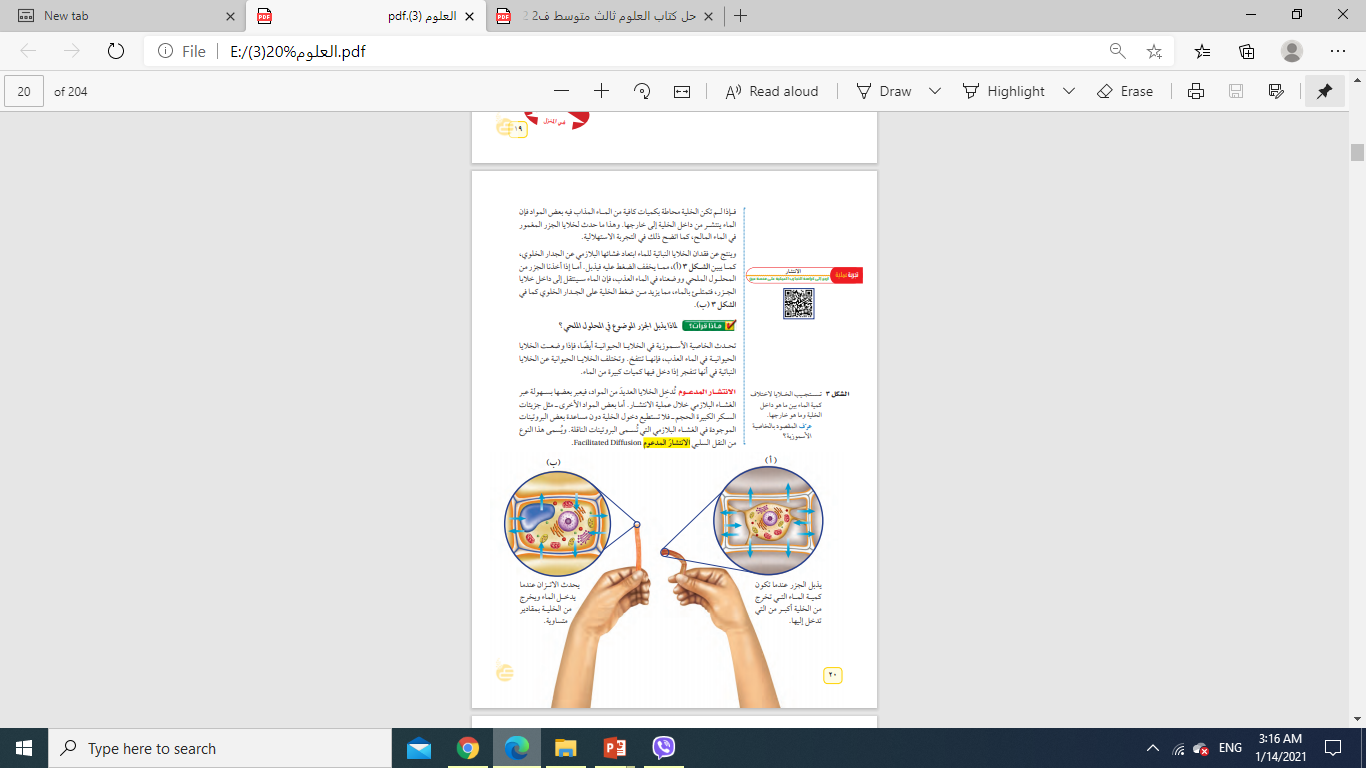 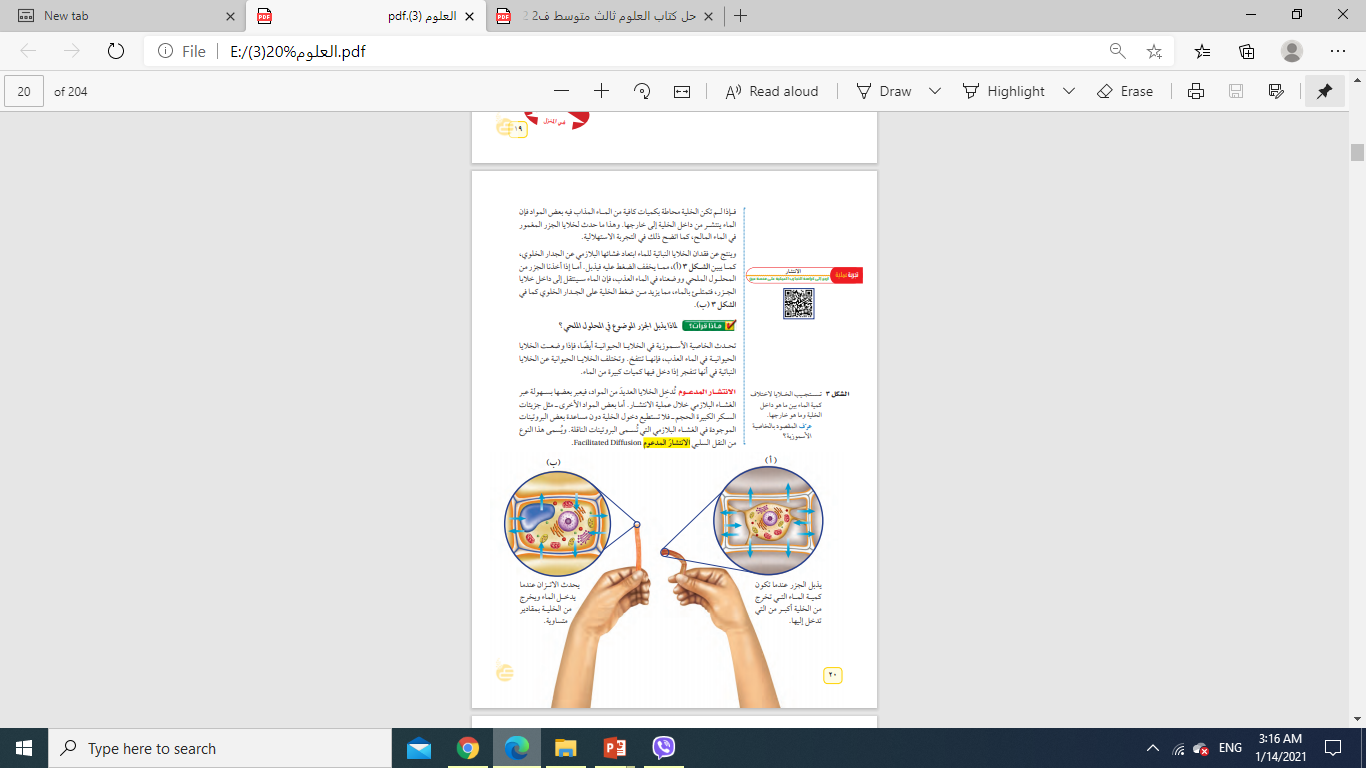 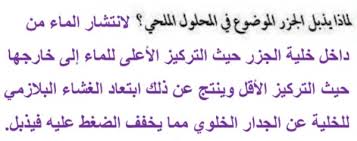 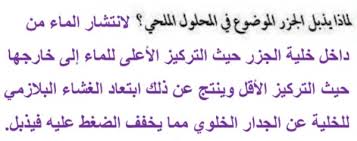 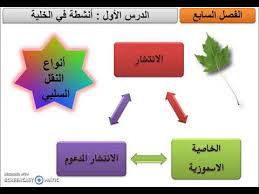 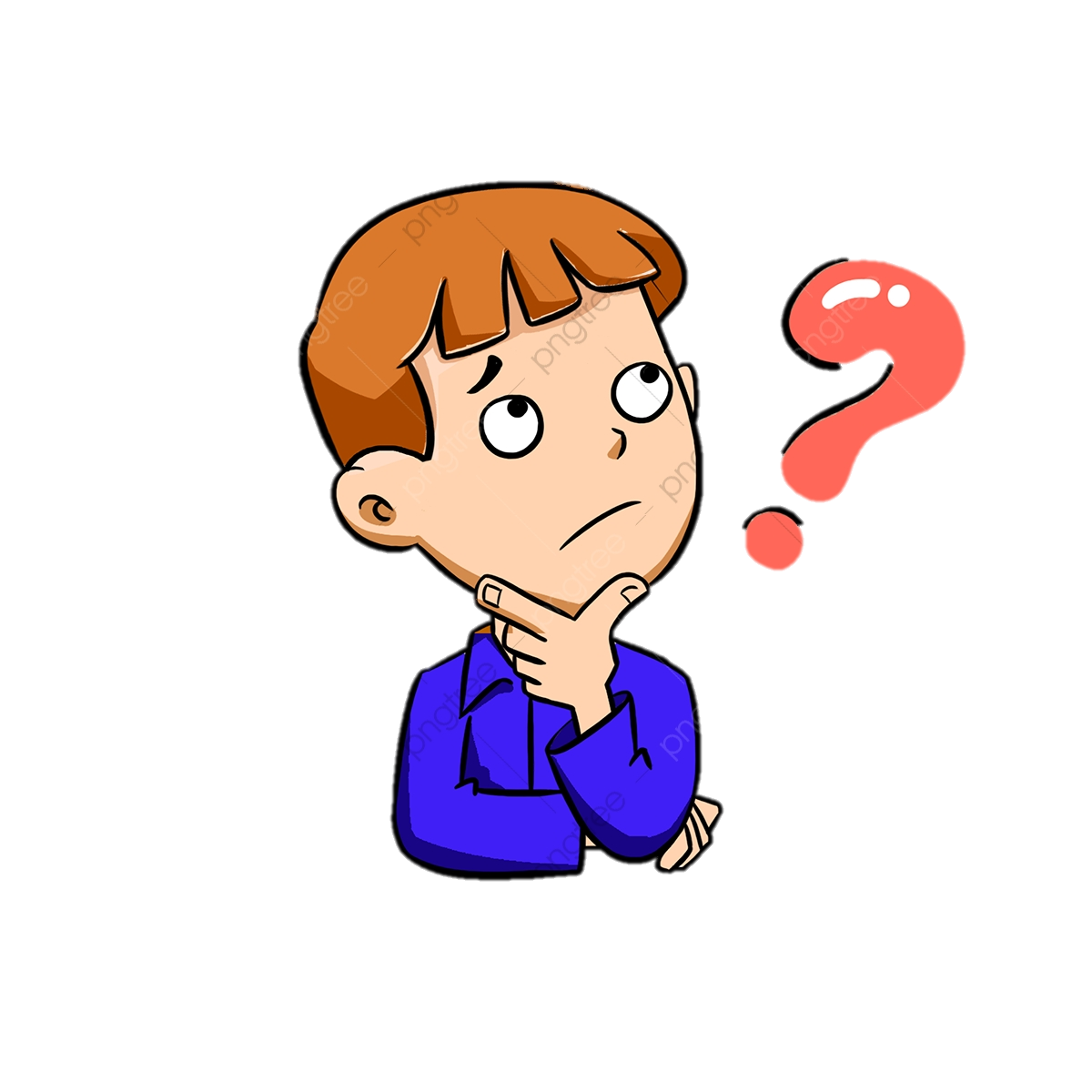 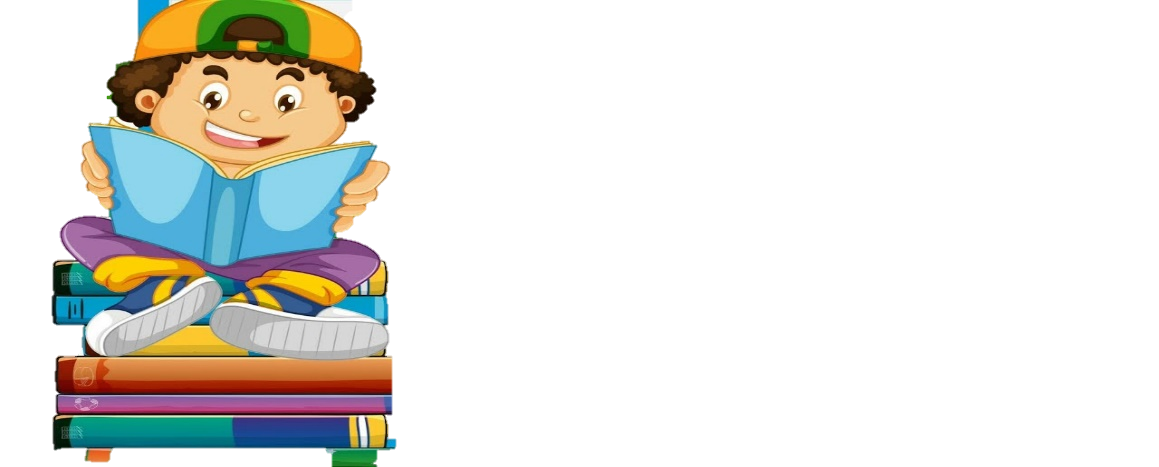 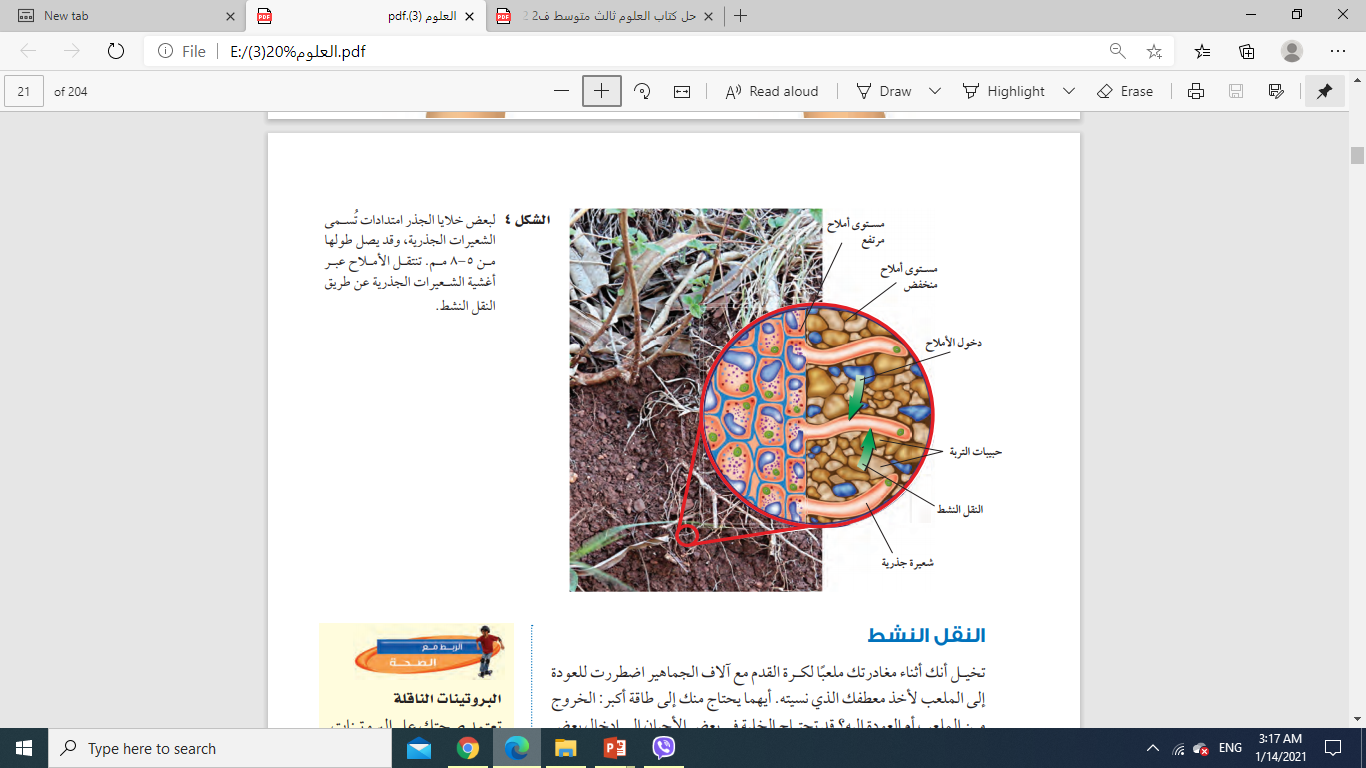 النقل النشط
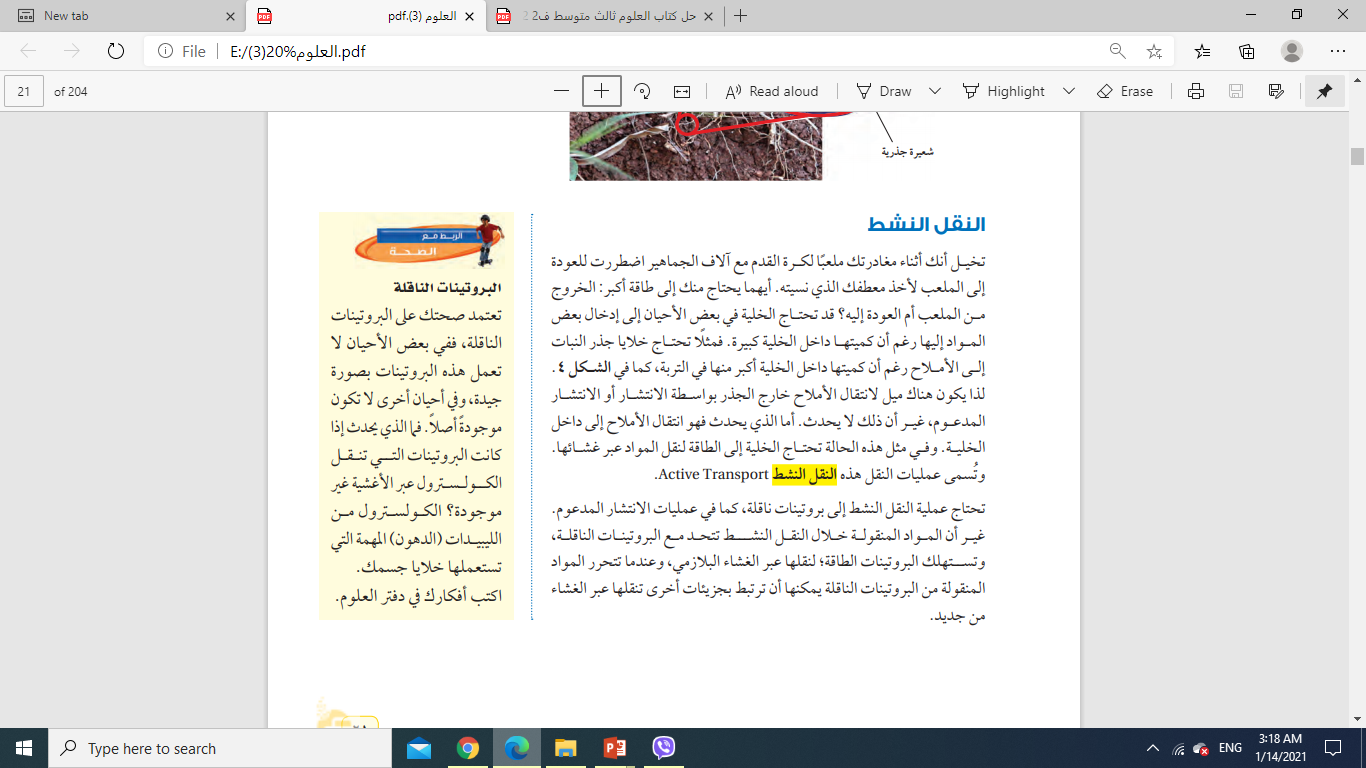 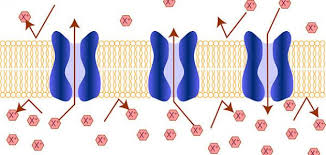 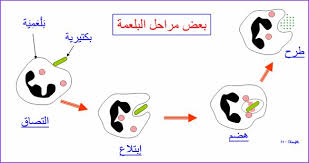 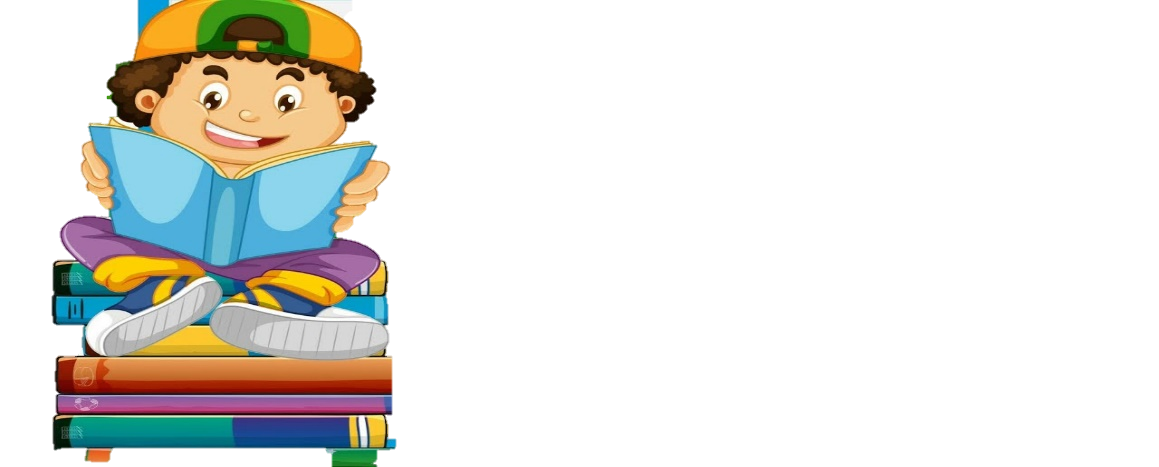 البلعمة والإخراج الخلوي
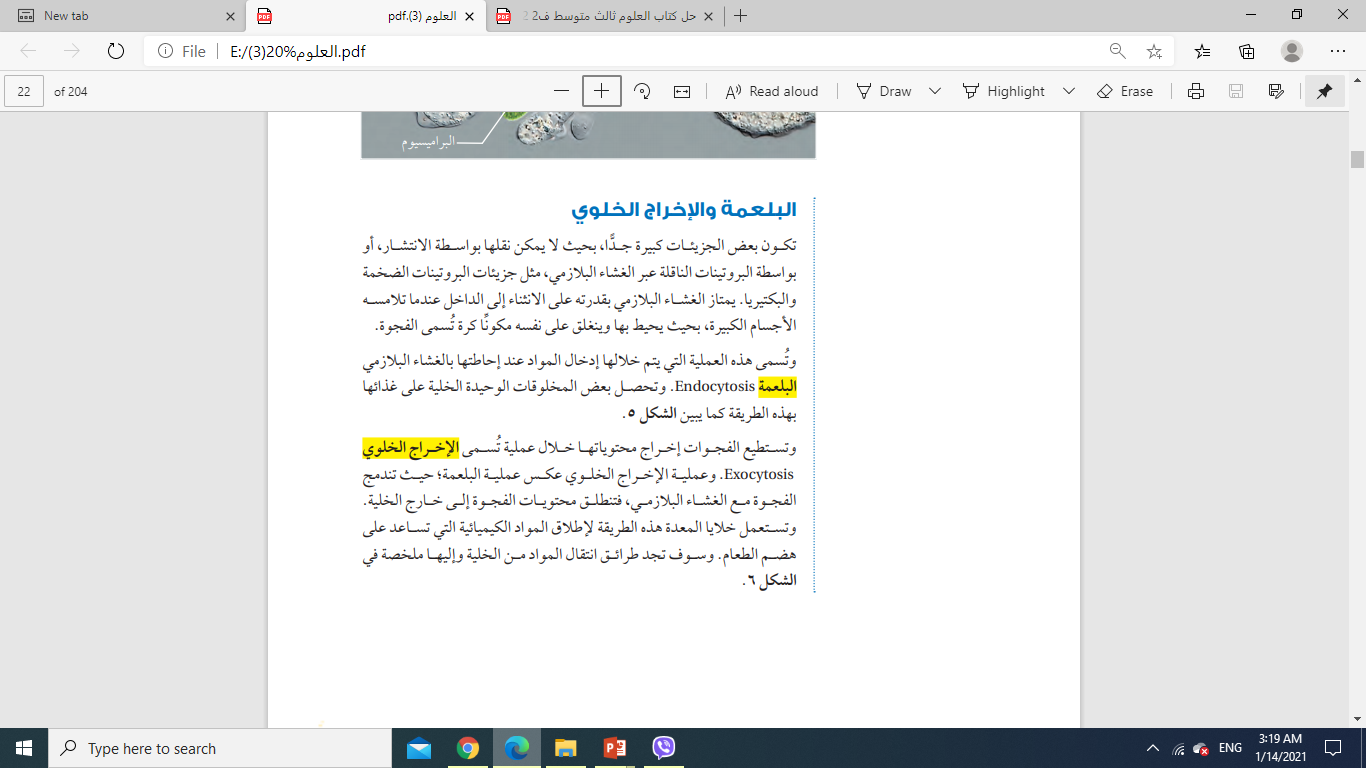 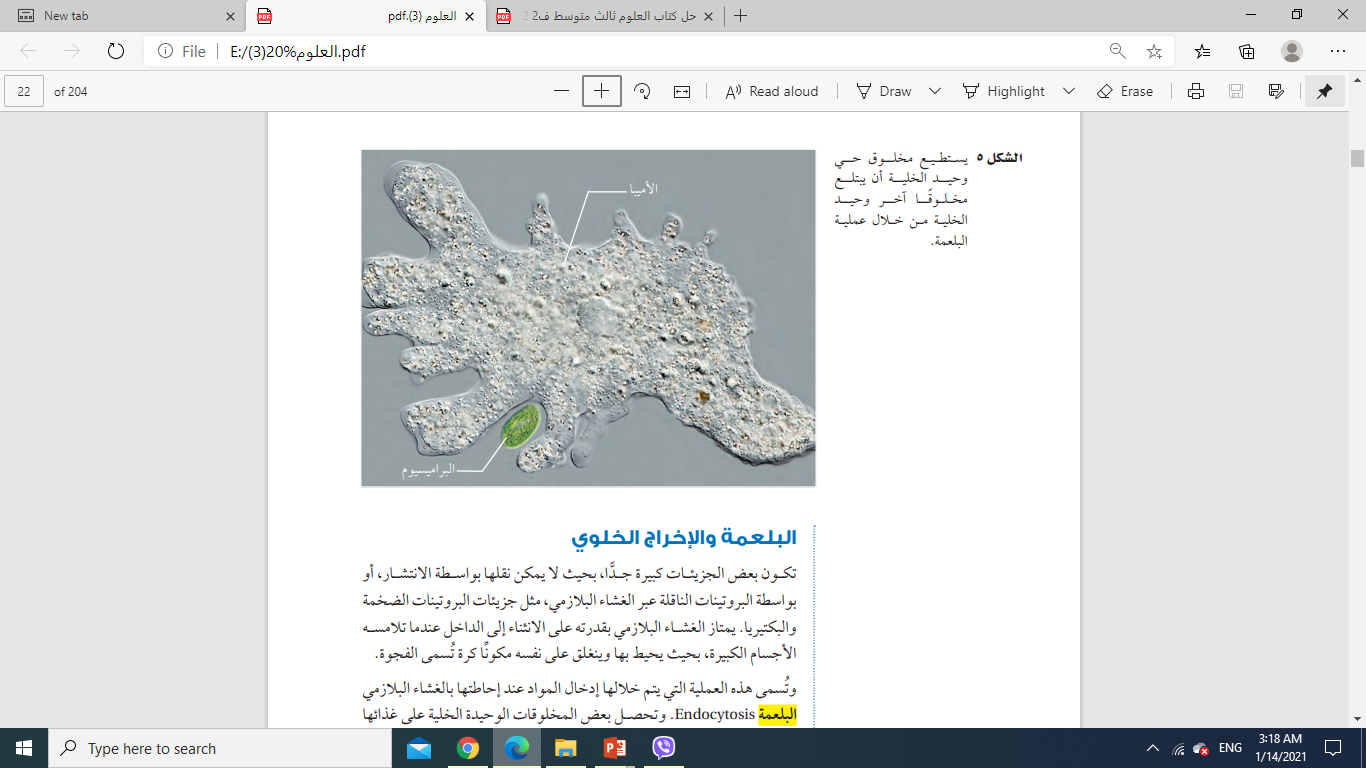 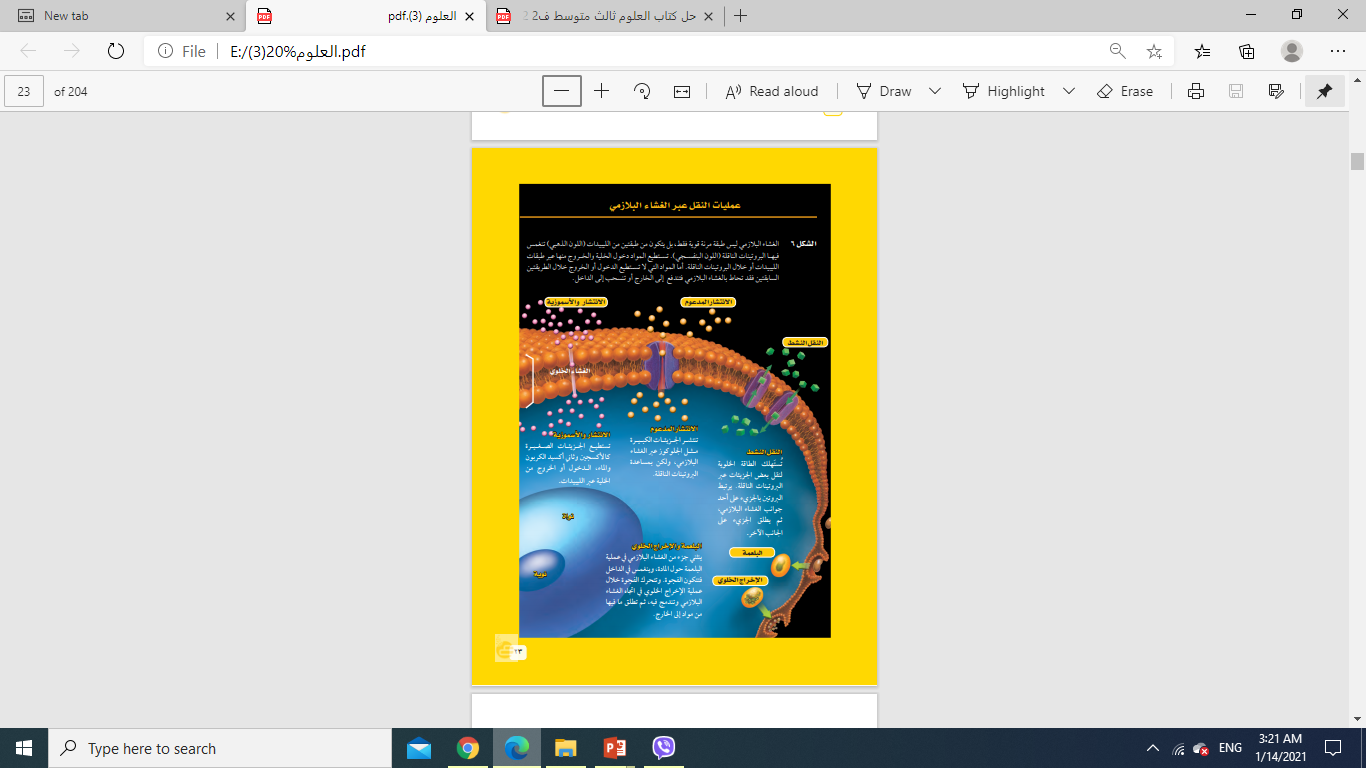 الحصول على الطاقة و استخدامها
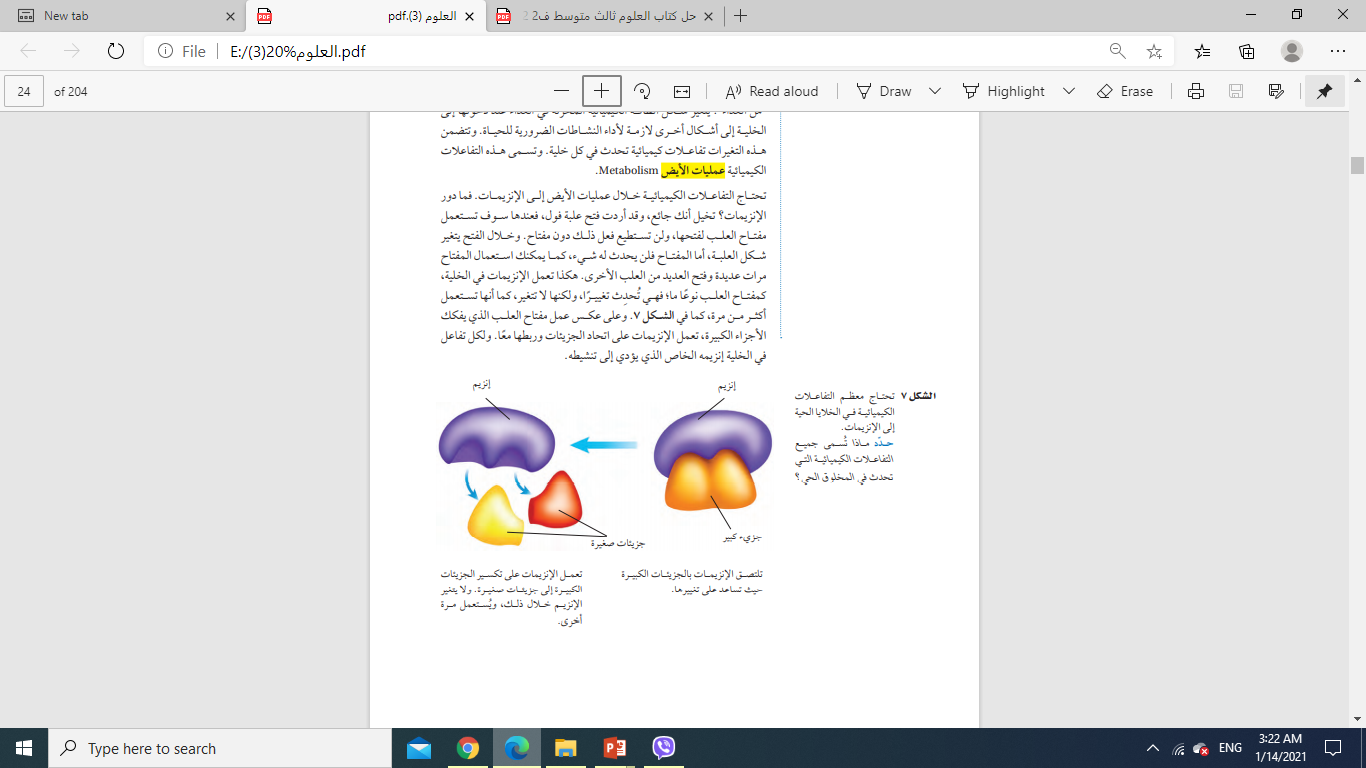 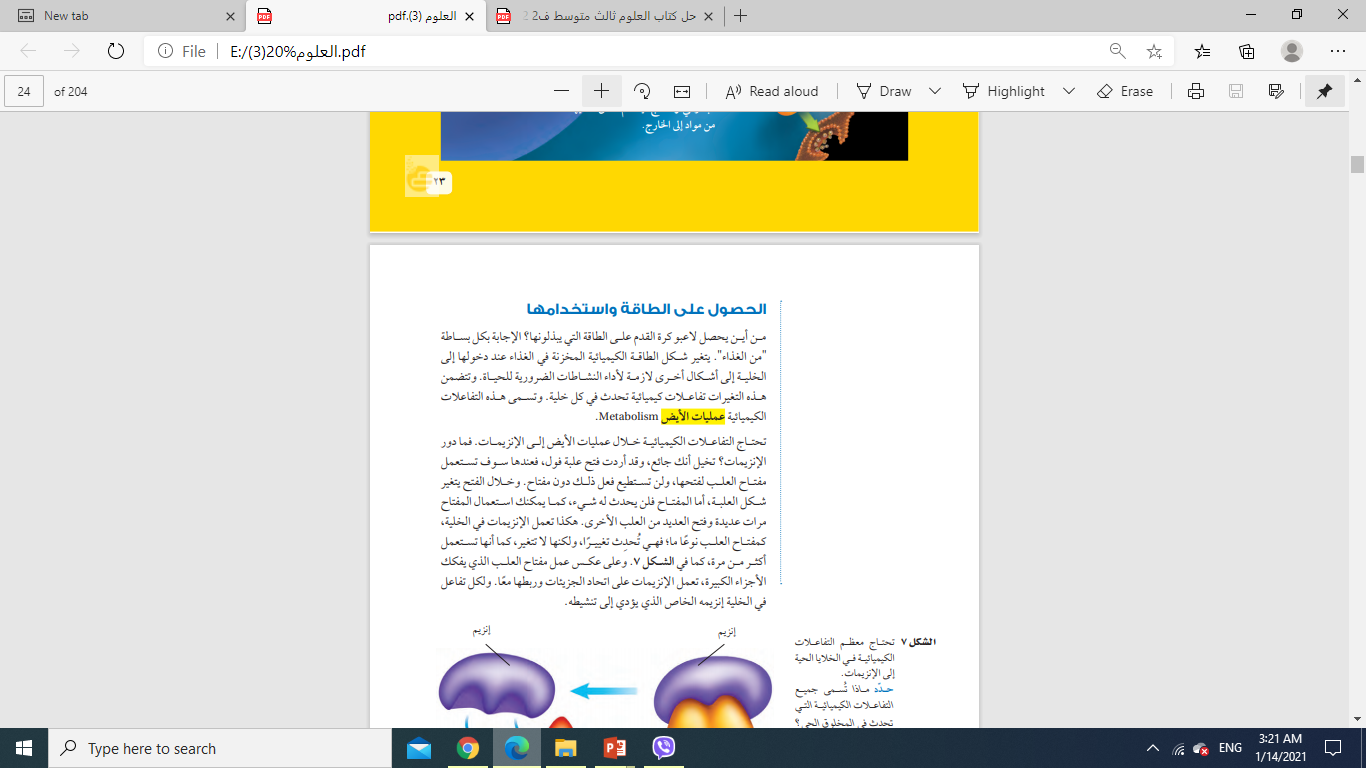 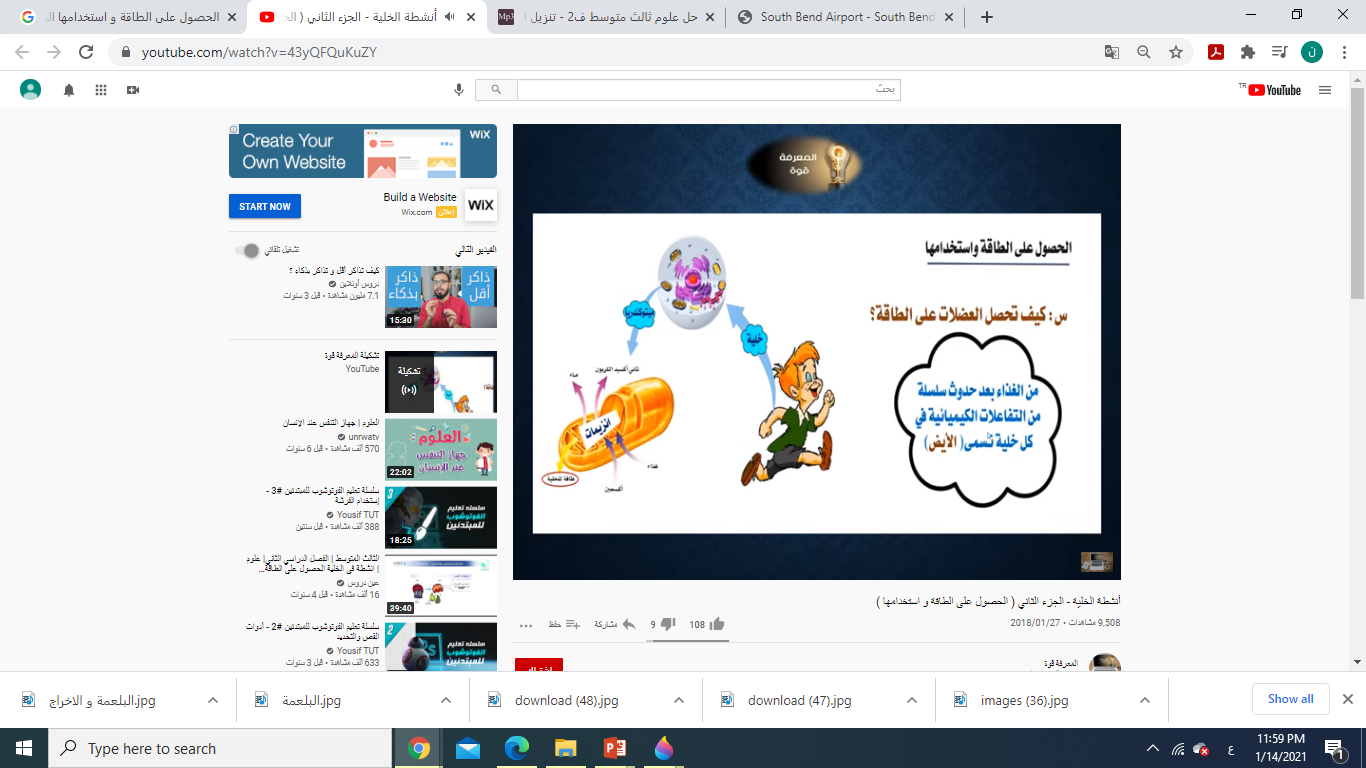 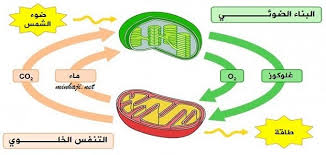 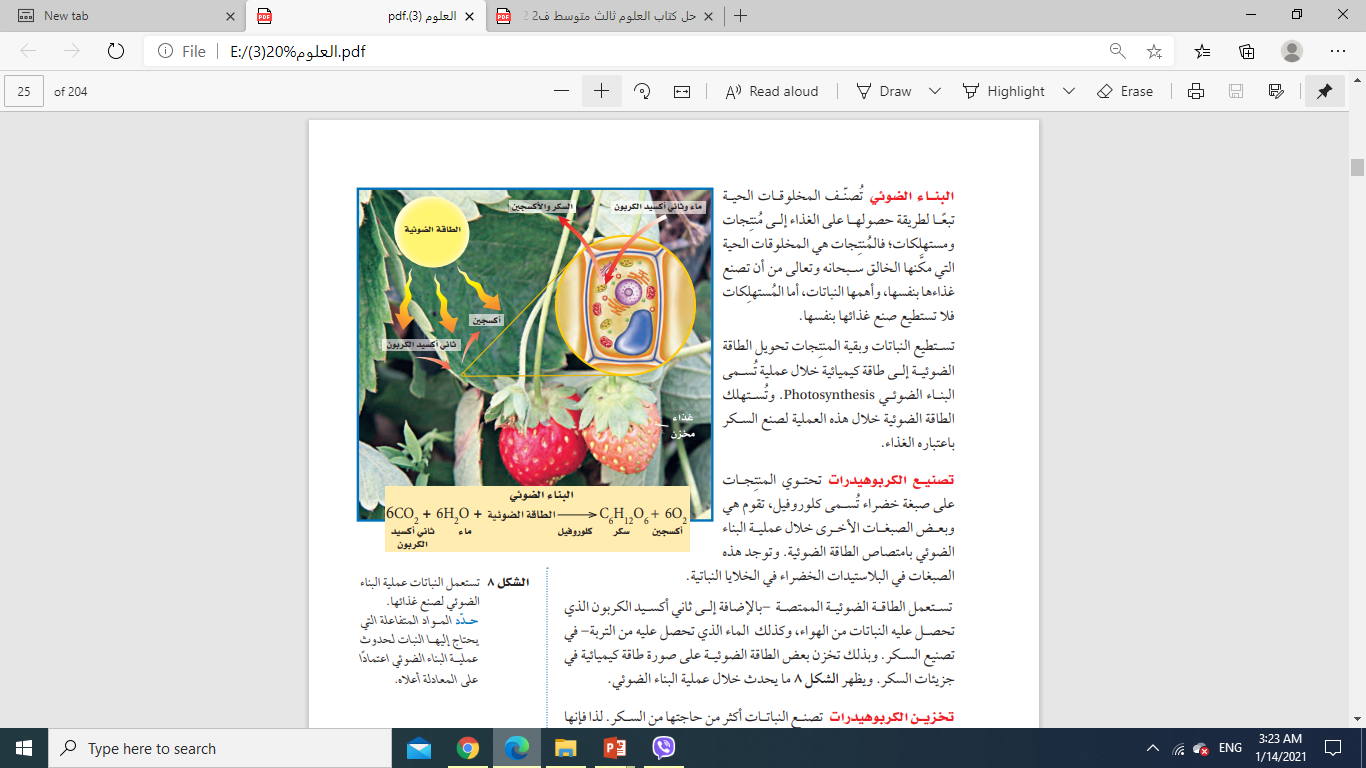 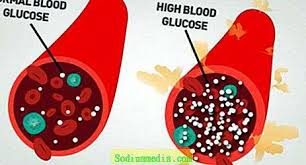 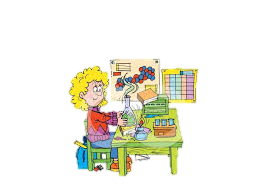 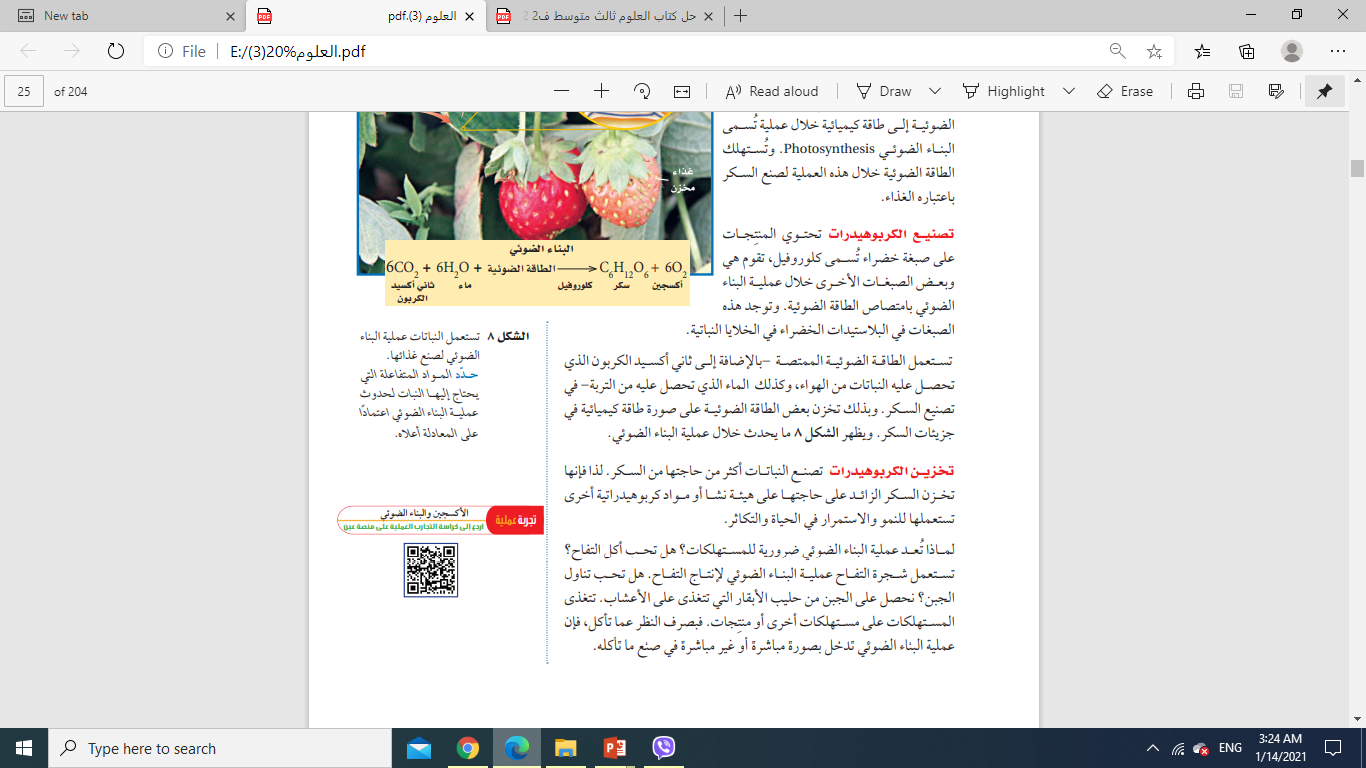 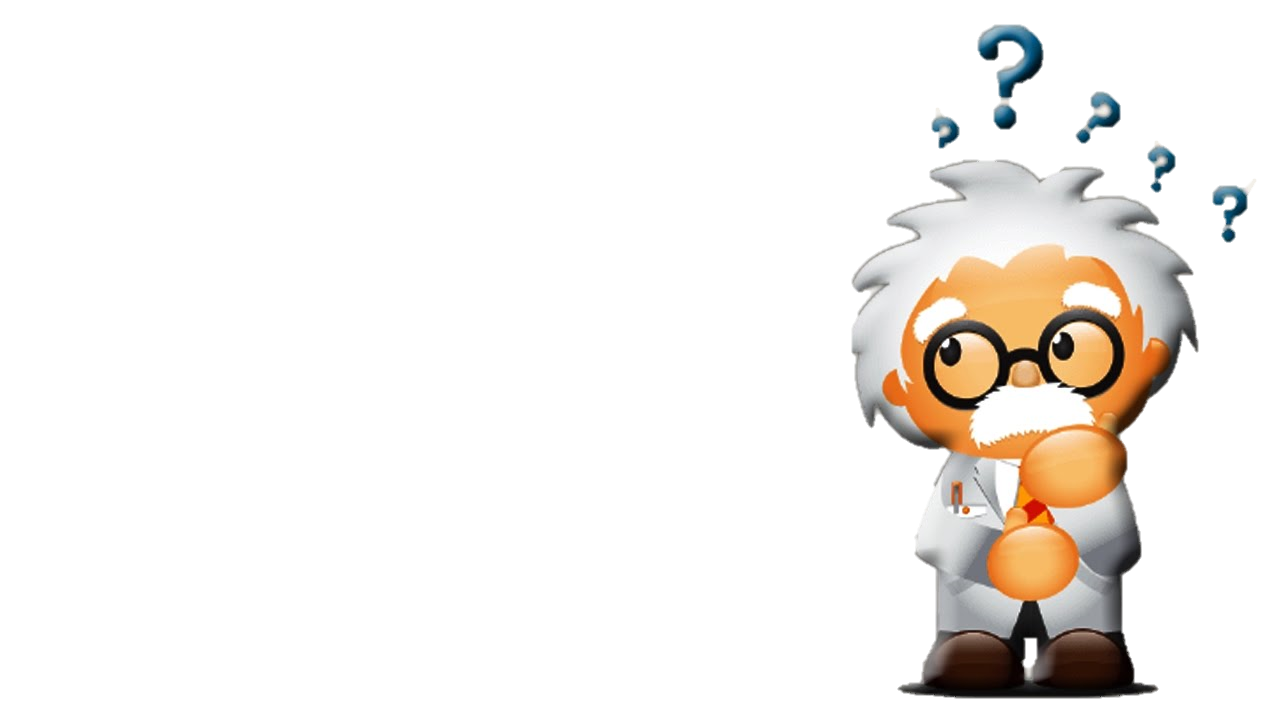 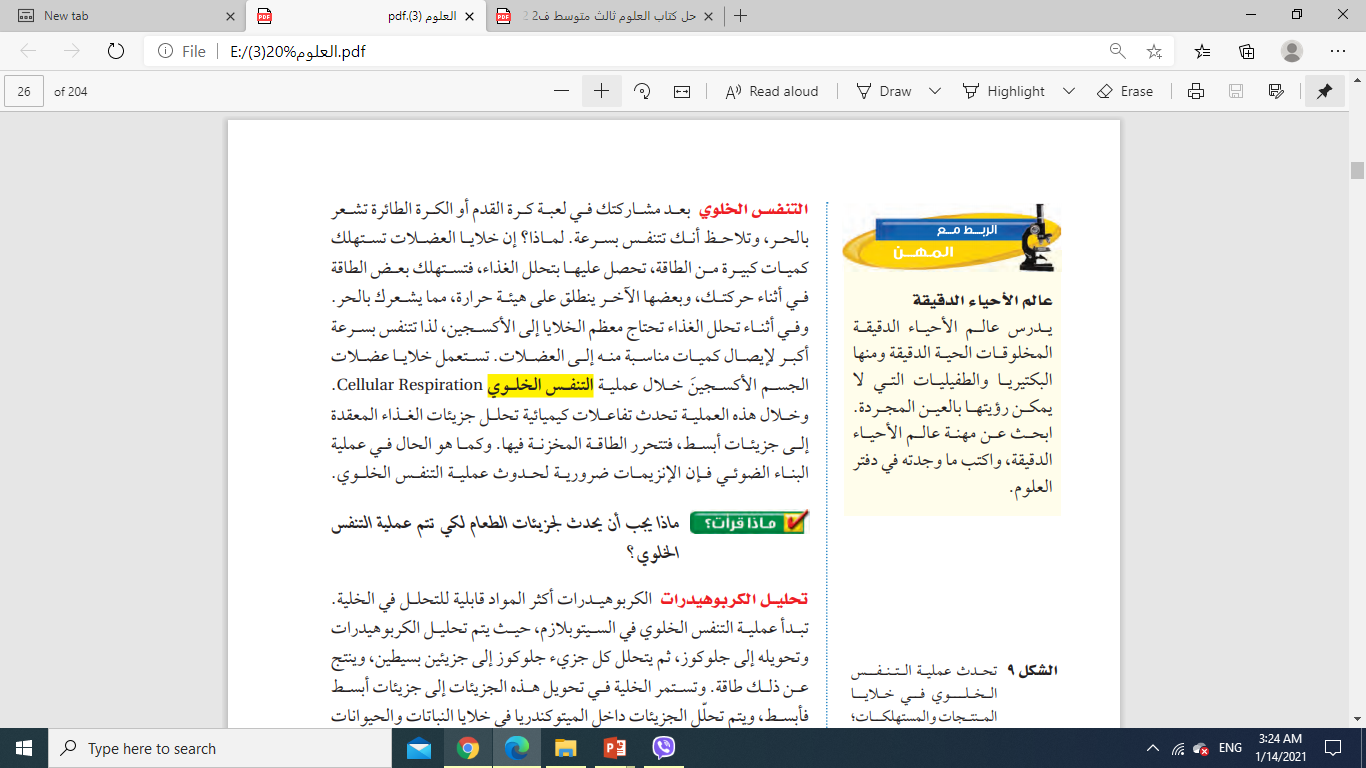 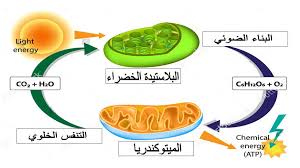 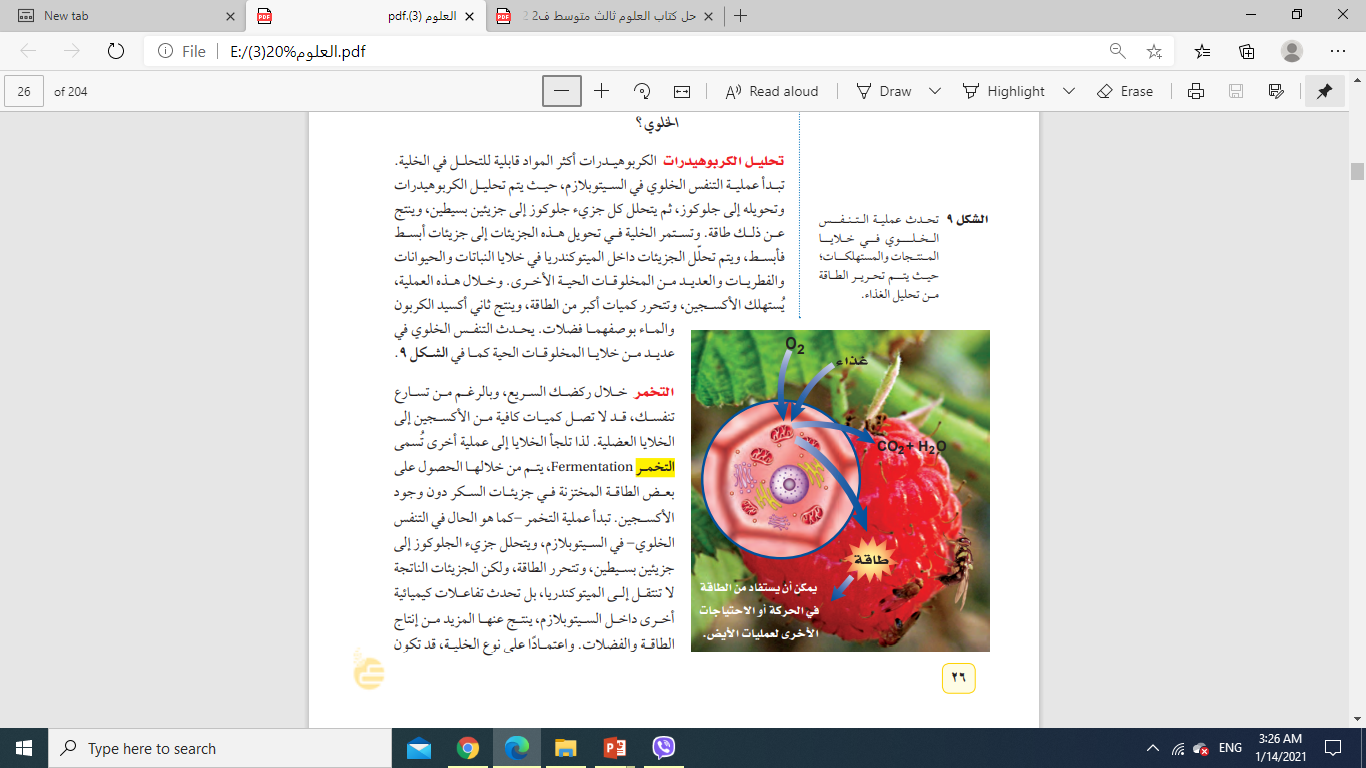 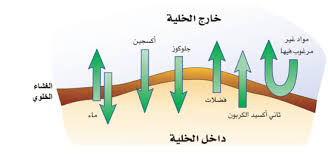 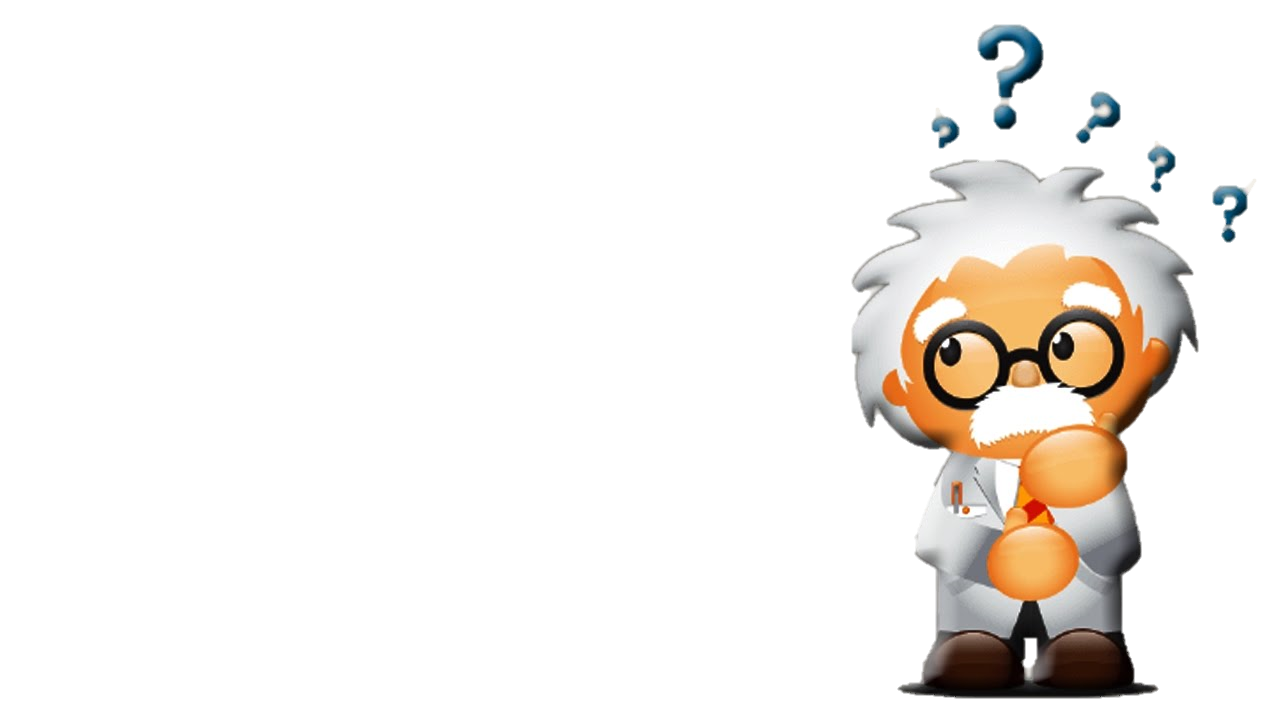 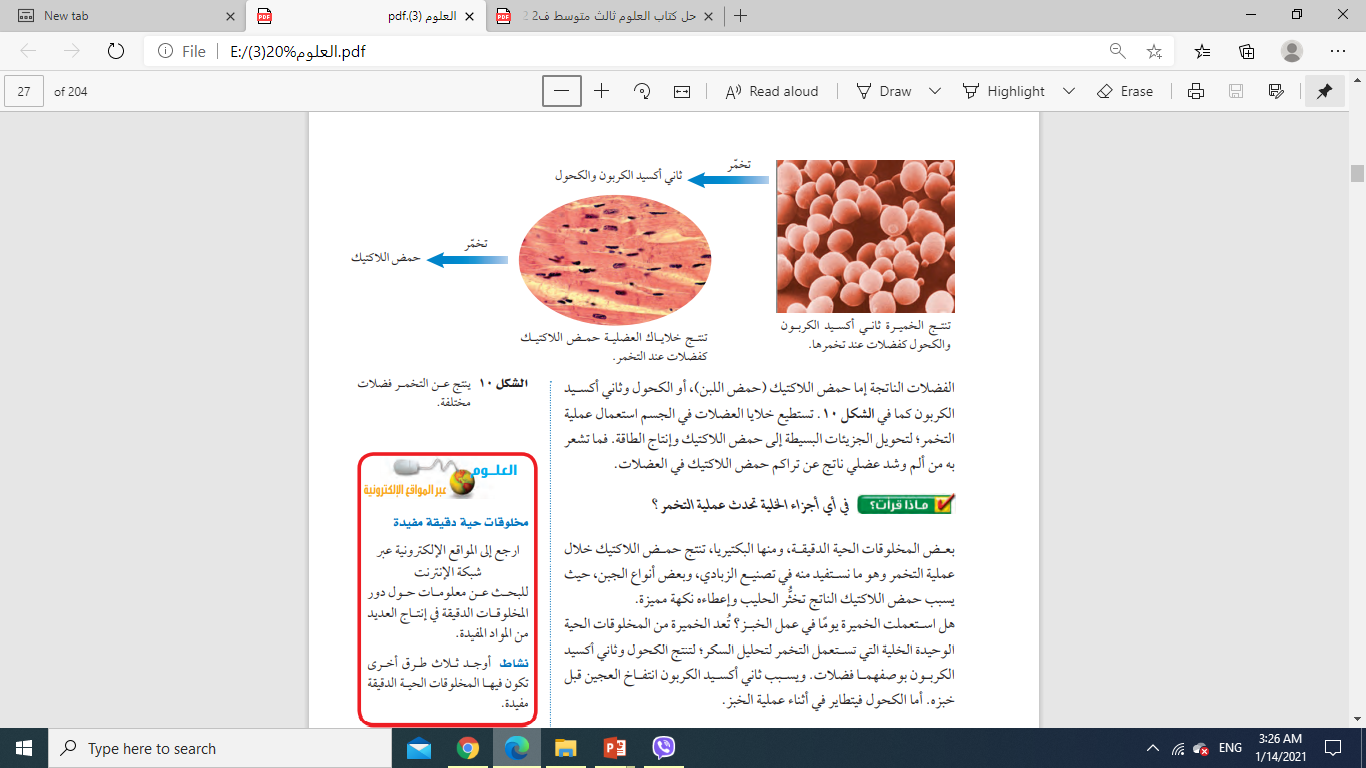 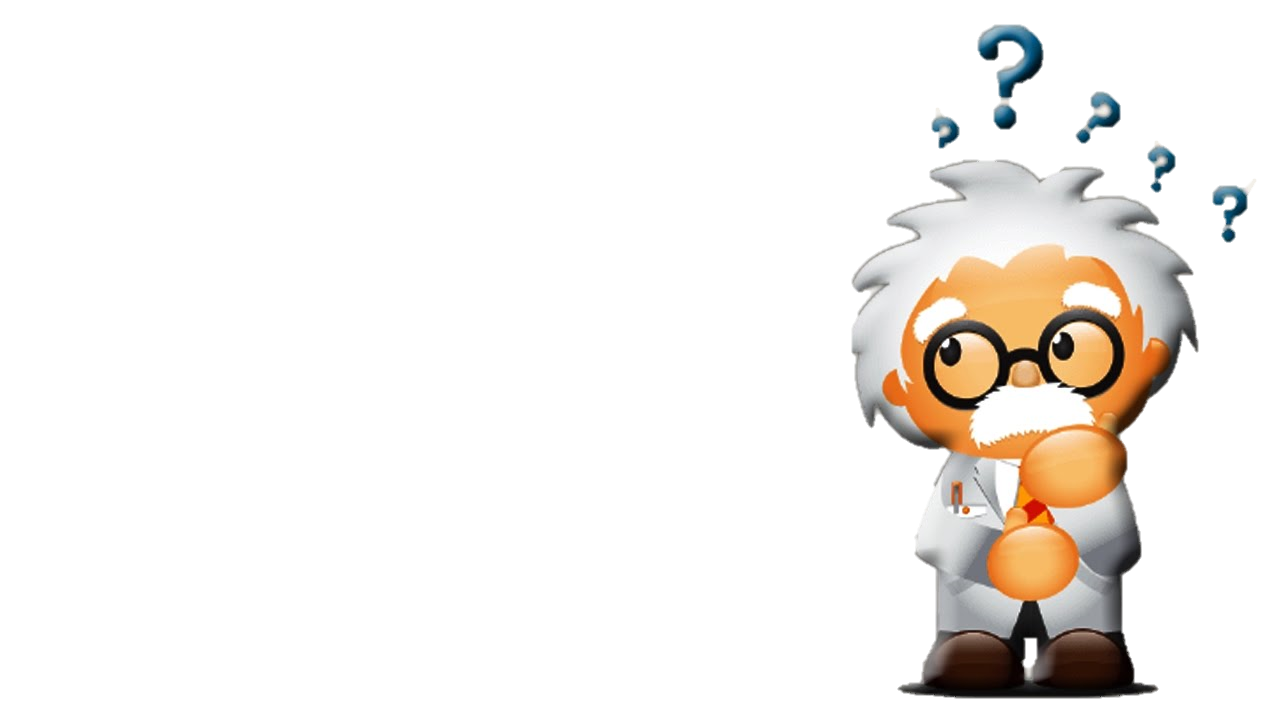 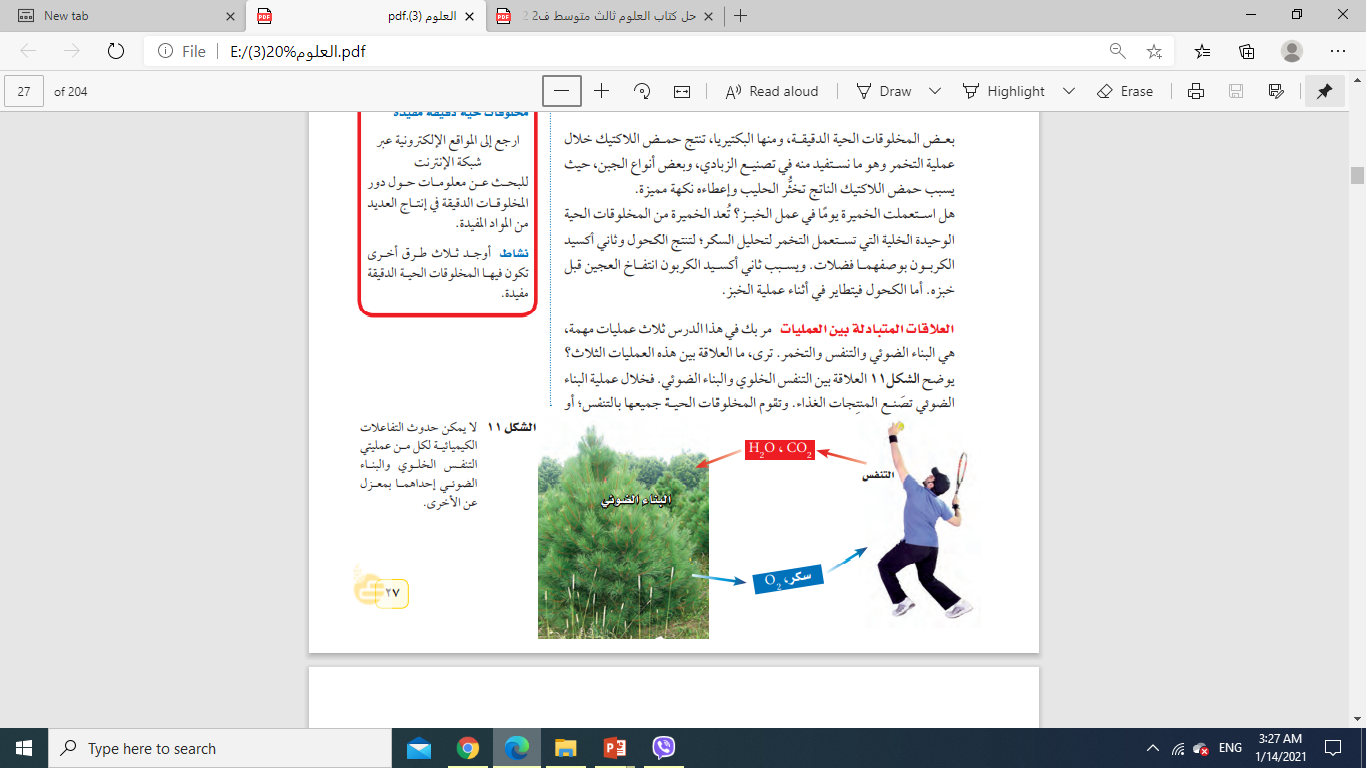 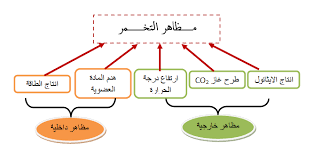 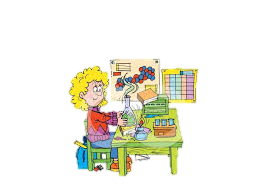 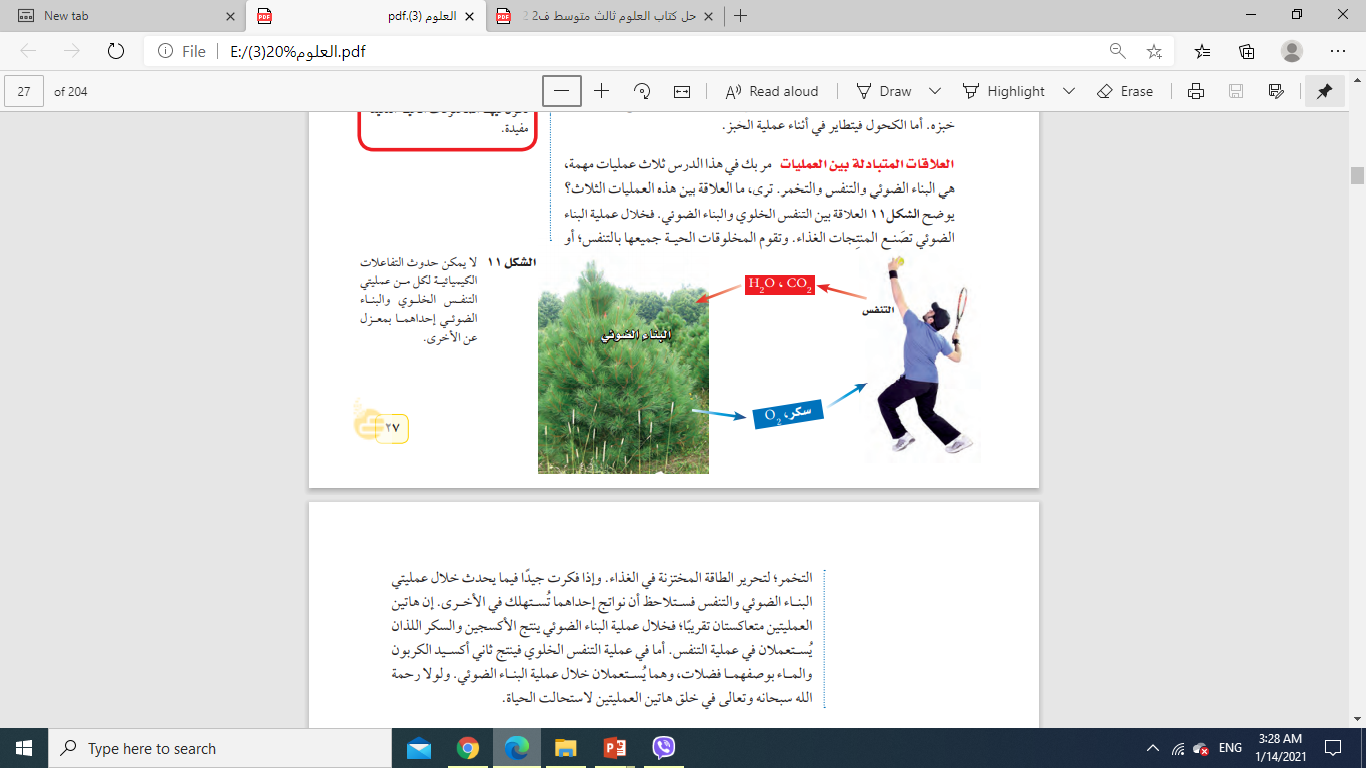 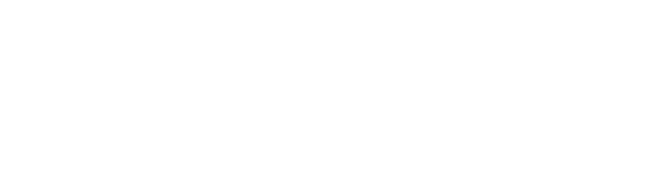 جميع الحقوق محفوظة لموقع حلول اون لاين يحق لك الاستخدام والتعديل عليها كما تشاءلكن يحرم بيعها او نشرها في المواقع الاخرى